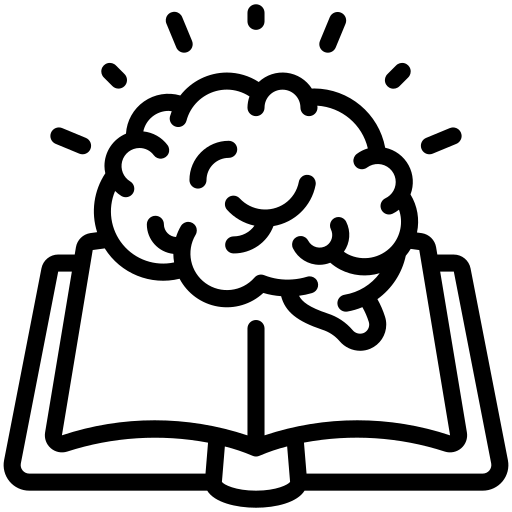 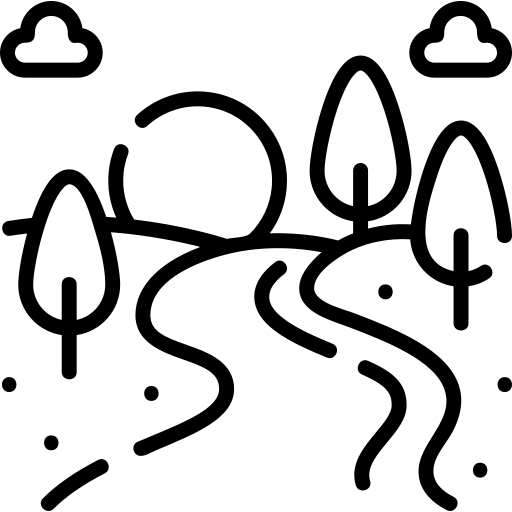 GCSE Rivers
It is your responsibility to make sure that you are able to answer each of the questions set in the tasks below. This will be based on what you are taught in lessons and the information included the knowledge organisers.
Knowledge Expert
Lesson 1
River Erosion
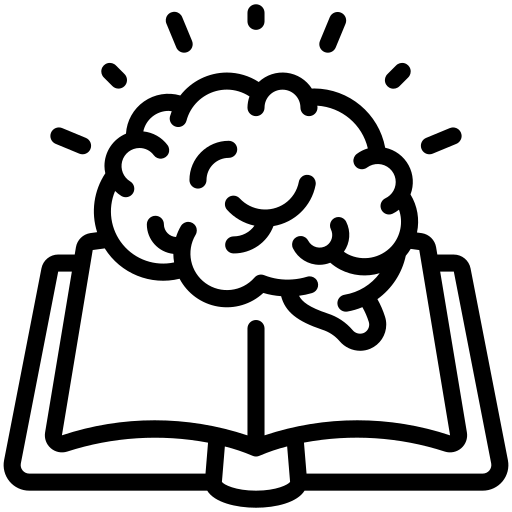 GCSE Rivers
knowledge checkers
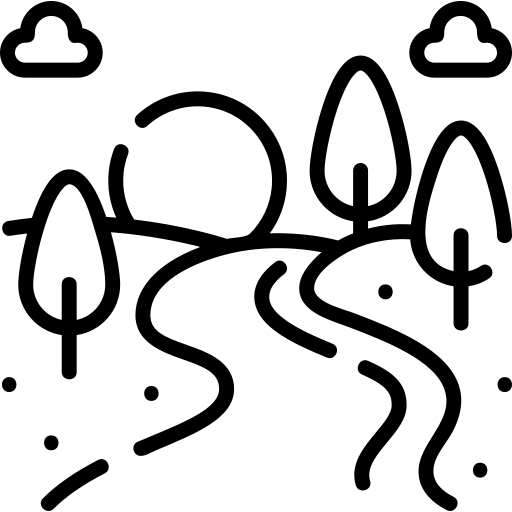 Core knowledge
Key words
Abrasion – Rocks carried along by the river wear down the river bed and banks.
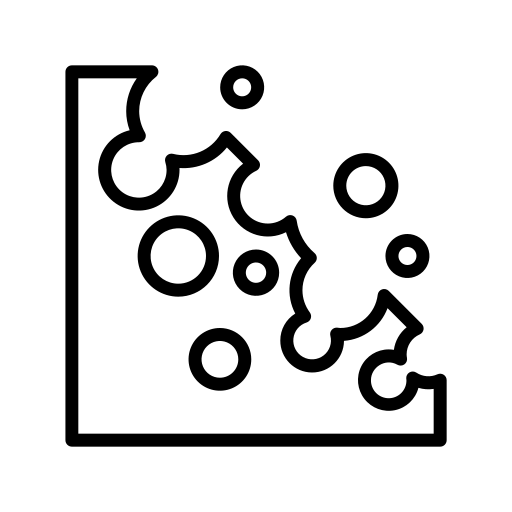 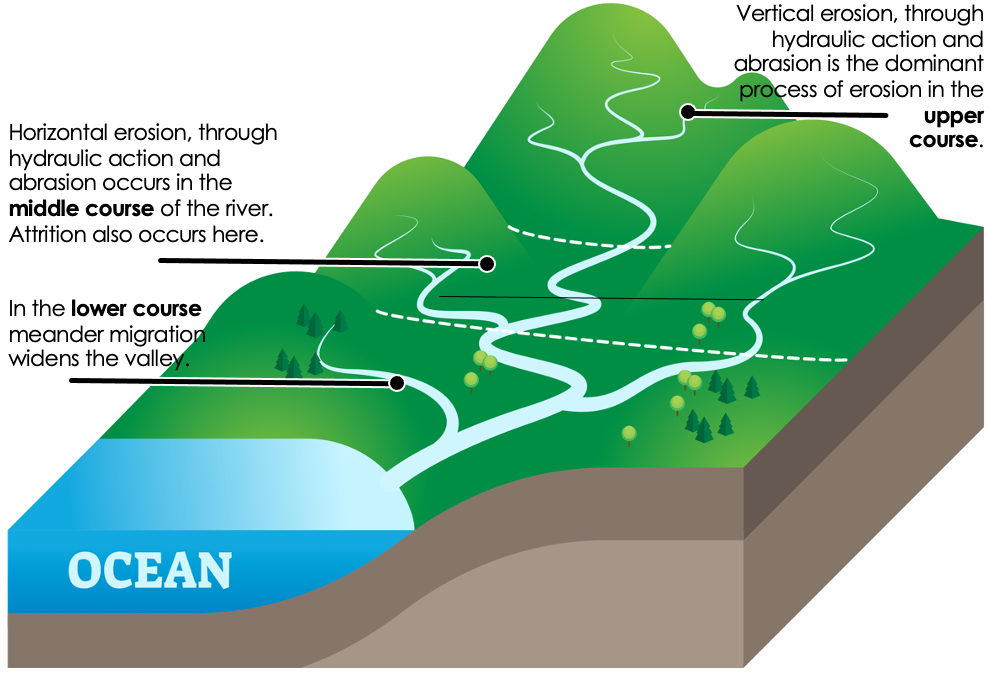 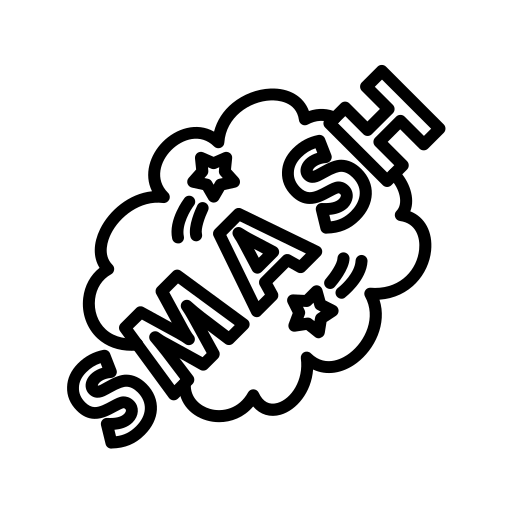 Attrition – Rocks transported by the river collide and become smaller and rounded.
Erosion – The wearing away of rock and soil found along the river bed and banks.
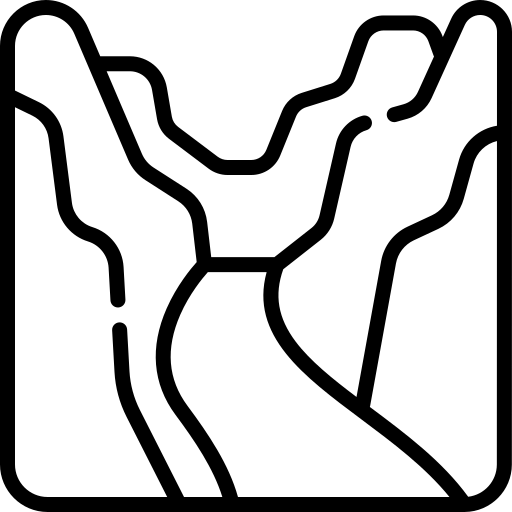 Hydraulic Action – The force of water compressing air in cracks, weakening river banks.
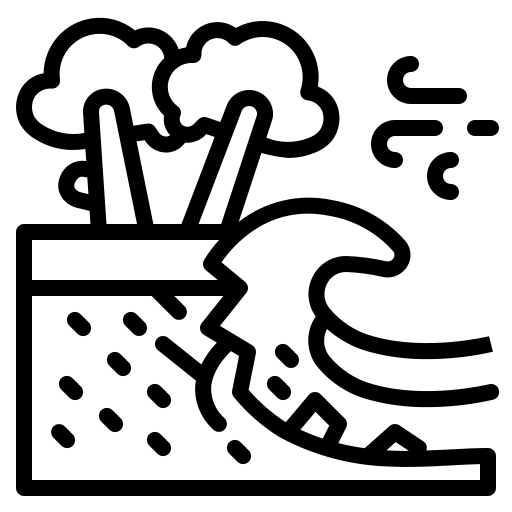 Knowledge Organiser
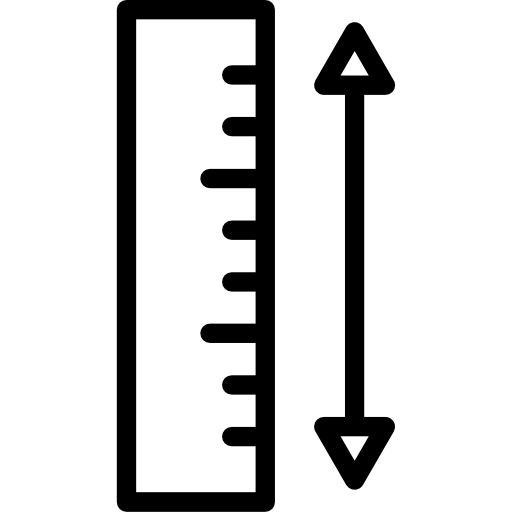 Lateral erosion – Sideways erosion by a river on the outside of a meander.
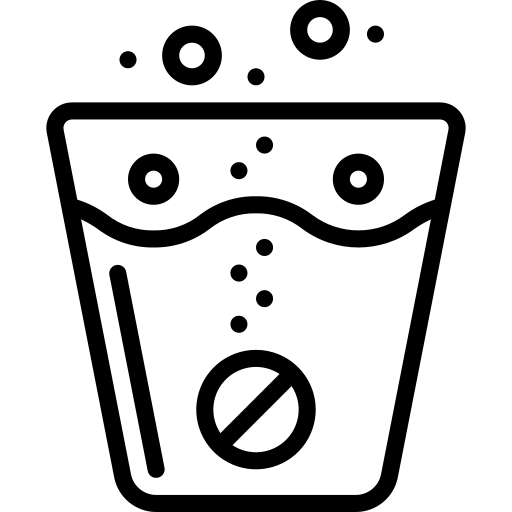 Solution – Soluble particles are dissolved into the river.
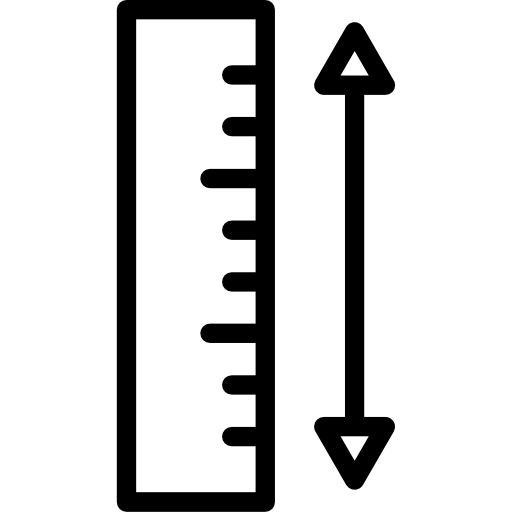 Vertical erosion – Downward erosion of a river bed.
Take it further...
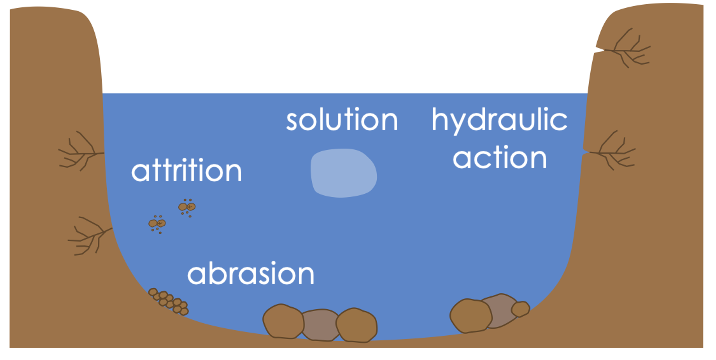 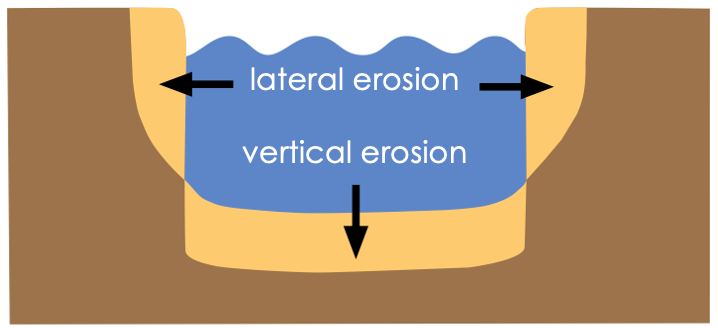 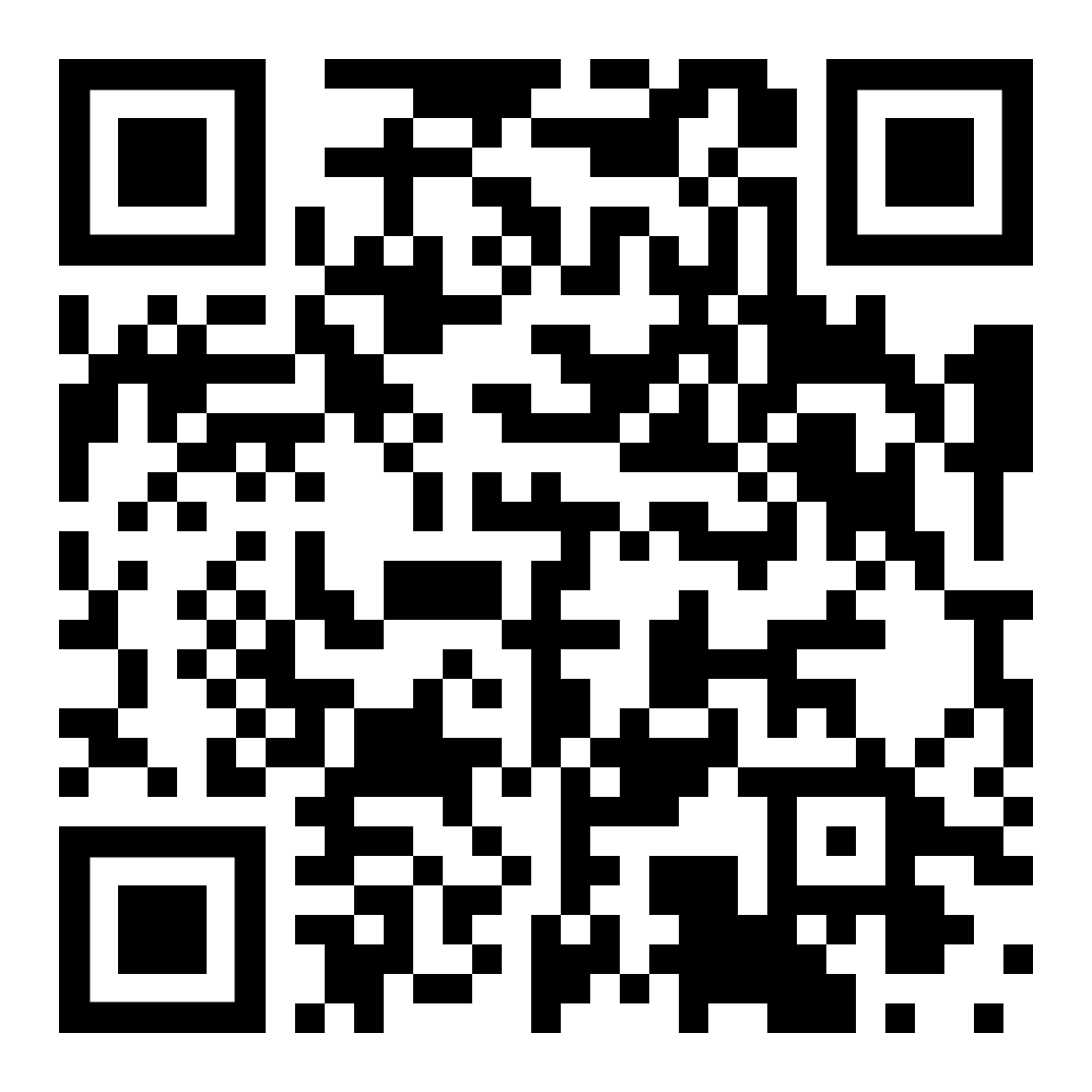 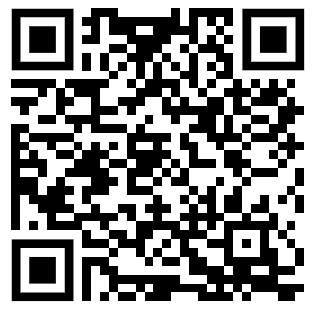 Time for Geography
Internet Geography
Lesson 2 
Transportation and Deposition
GCSE Rivers
knowledge checkers
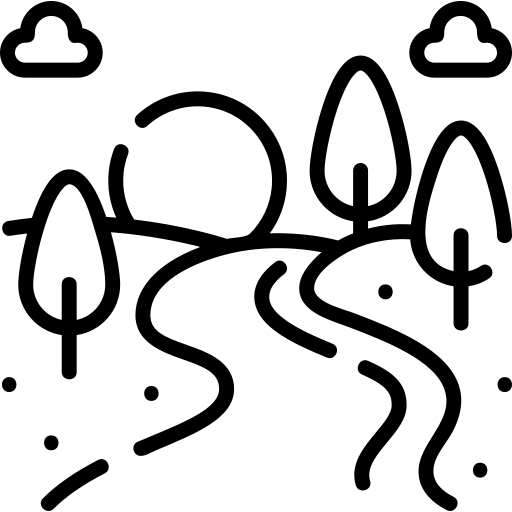 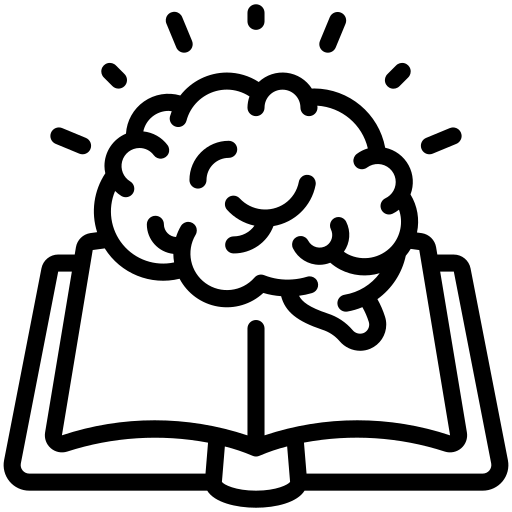 Core knowledge
Key words
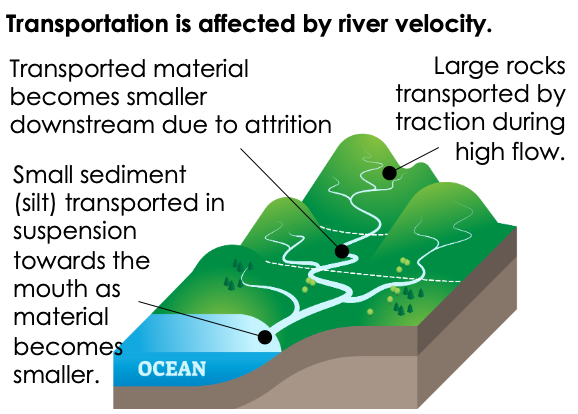 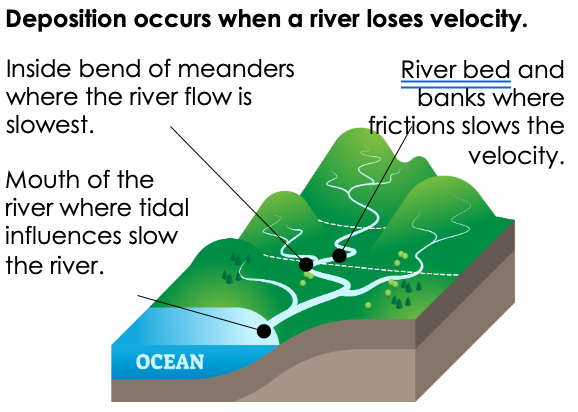 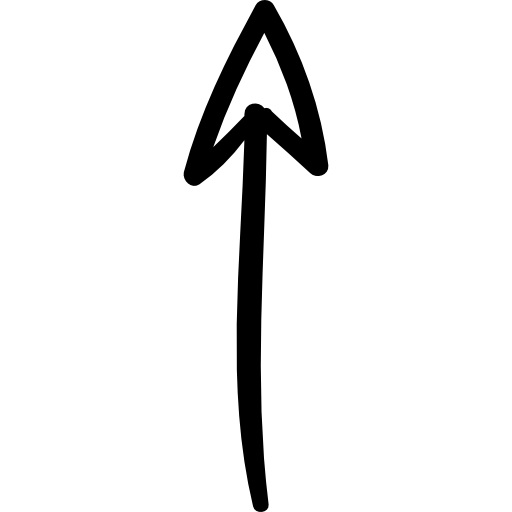 Deposition – Material that is being transported by a river is dropped.
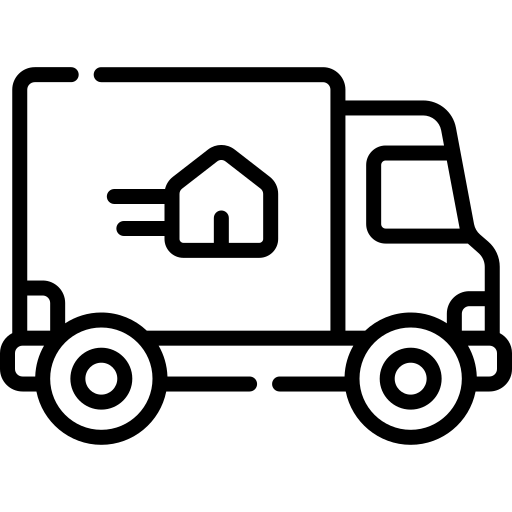 Transportation – The process by which a river carries its load.
Traction – The rolling of boulders and pebbles along the river bed.
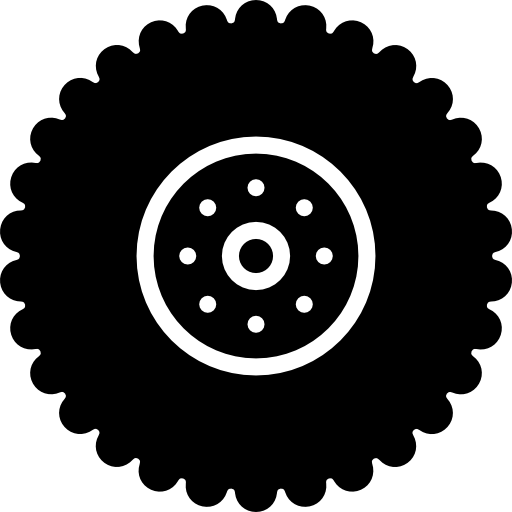 Saltation – Particles bouncing along the river bed.
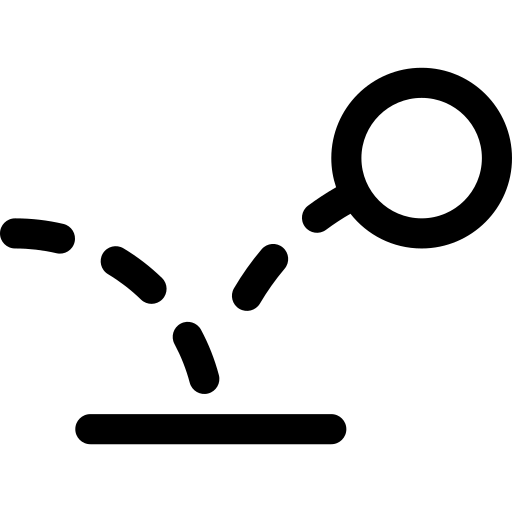 Knowledge Organiser
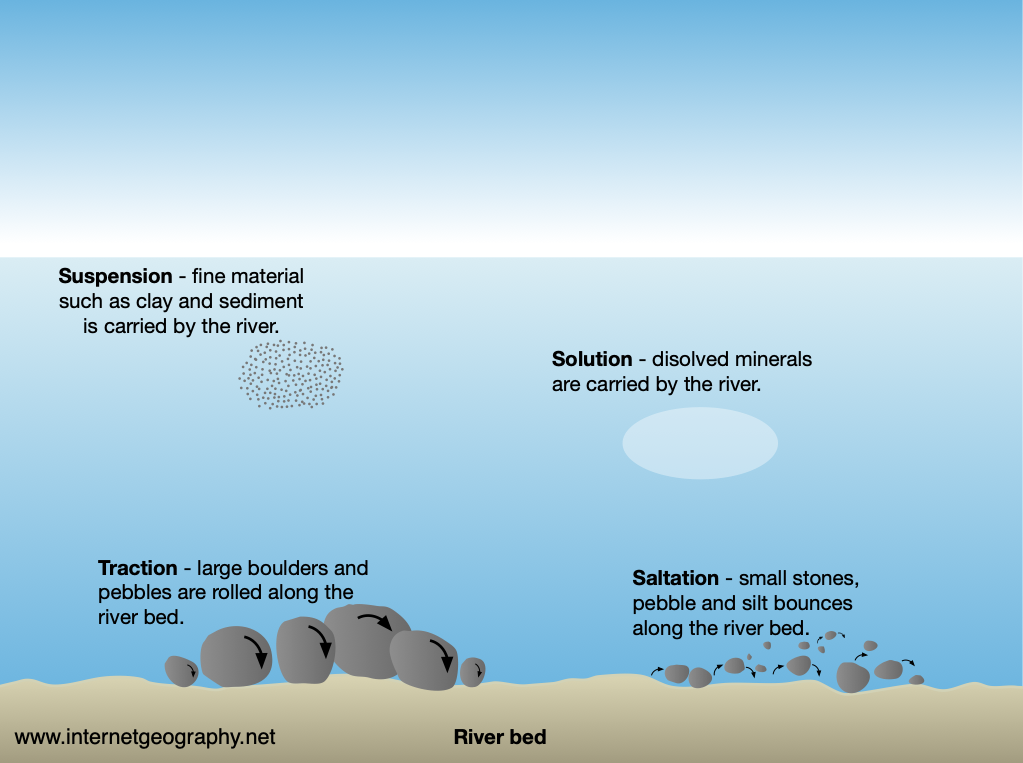 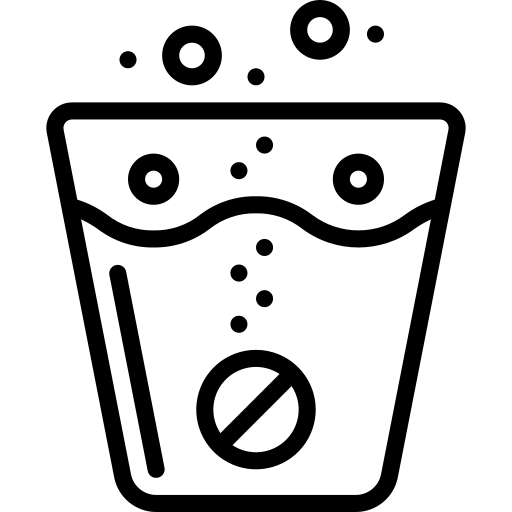 Solution– Soluble particles are dissolved into the river.
Suspension – Fine solid material held in the water while the water is moving.
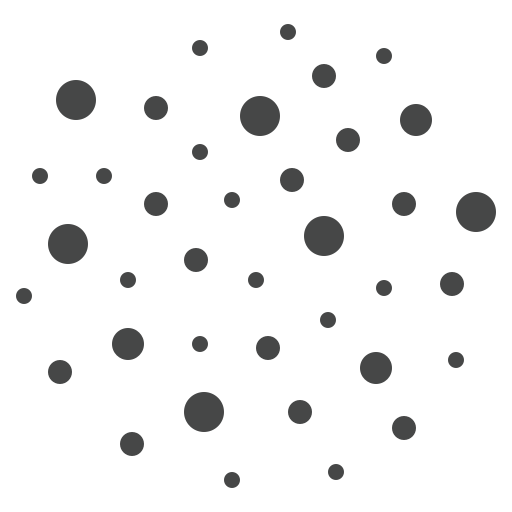 Take it further...
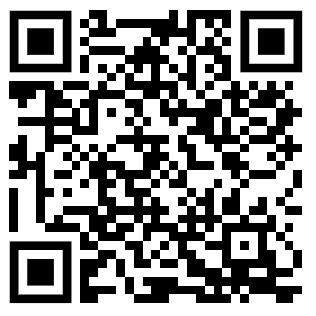 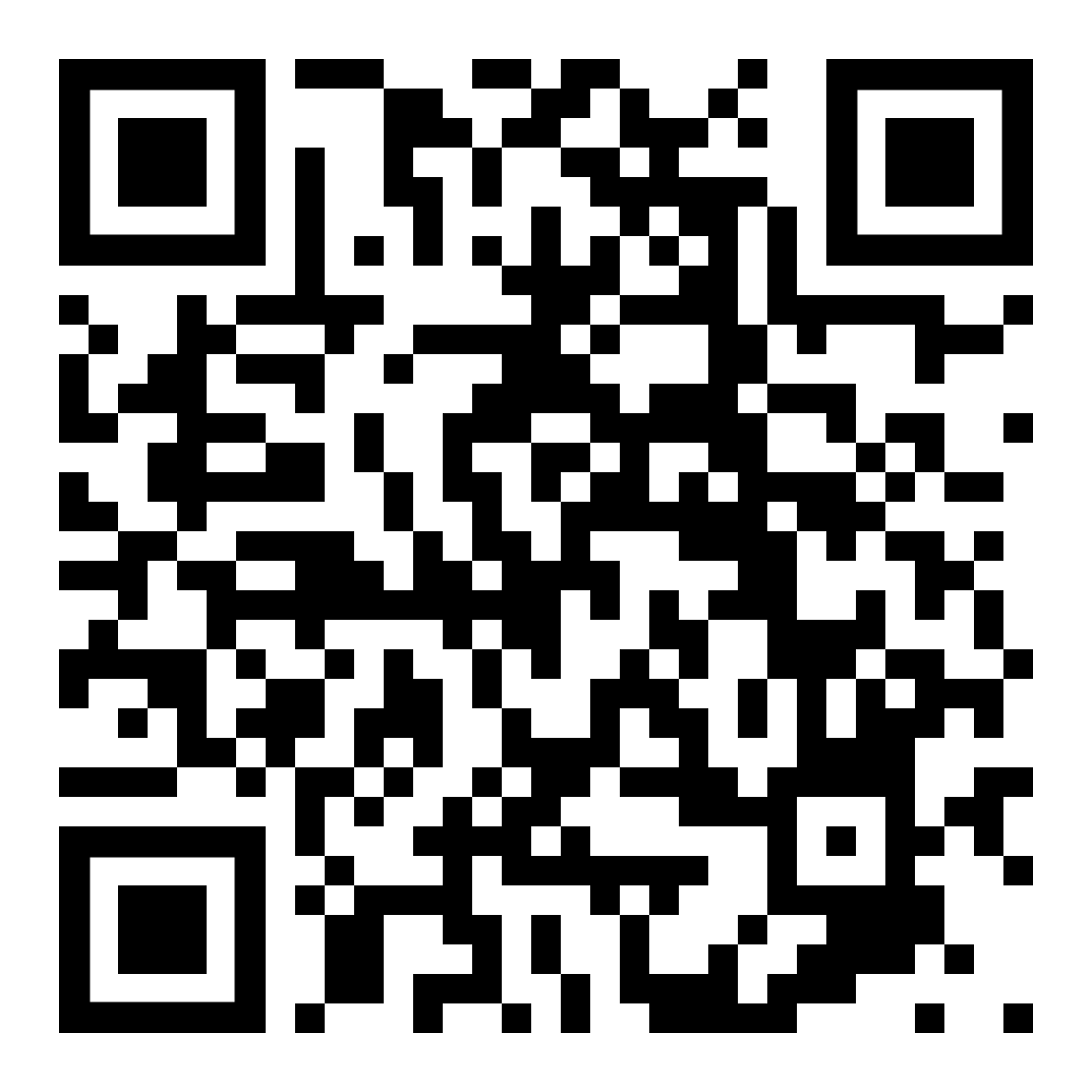 Time for Geography
Internet Geography
Lesson 3 
River Valleys
GCSE Rivers
knowledge checkers
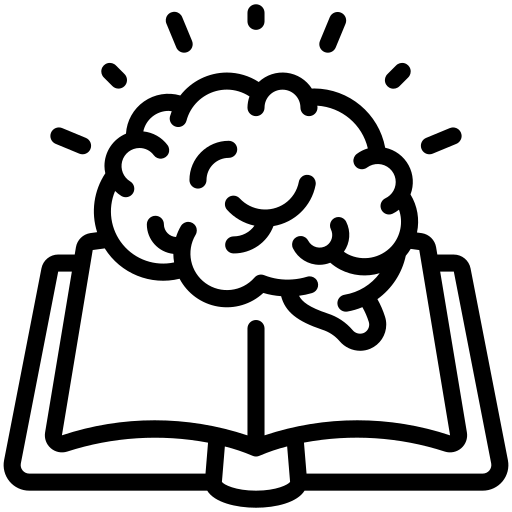 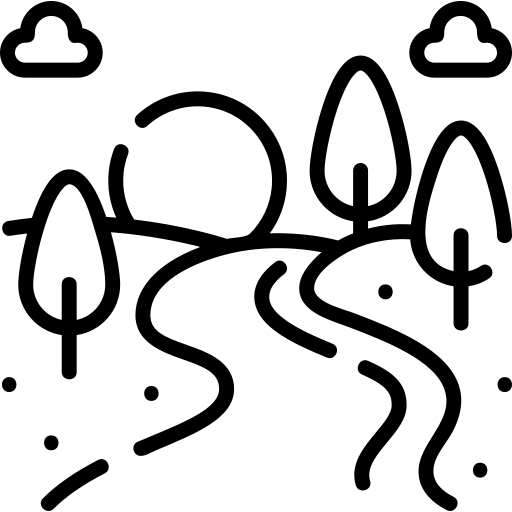 Core knowledge
Key words
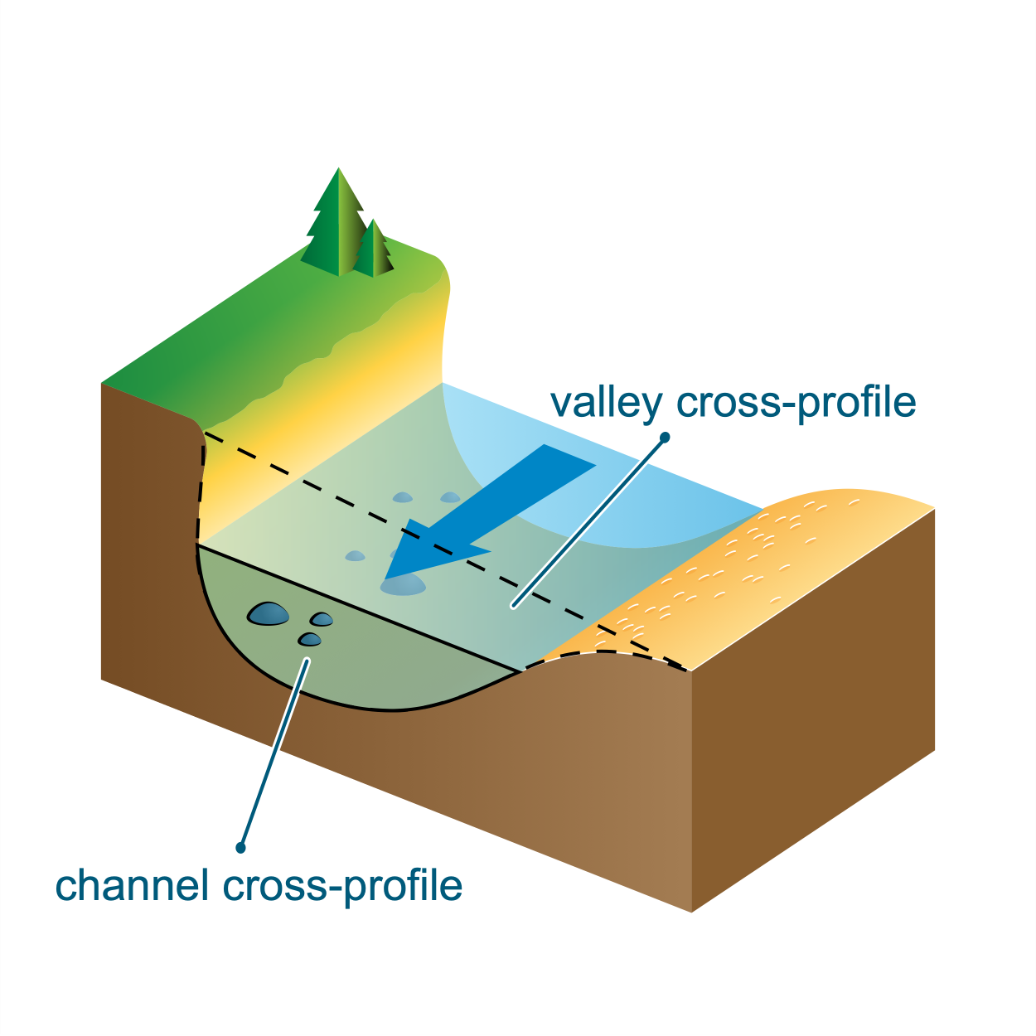 Cross profile – The side to side cross-section of a river channel and/or valley.

Long profile – The gradient of a river, from its source to its mouth.

River – A ribbon-like body of water that flows downhill from the force of gravity.

River valley – A low stretch of land between hills with a river flowing in it.
River cross profiles are a cross-section, taken sideways, of a river’s channel and/or valley at certain points in the river’s course. A channel cross-profile only includes the river whereas a valley cross-profile includes the channel, the valley floor and the sides of the valley.
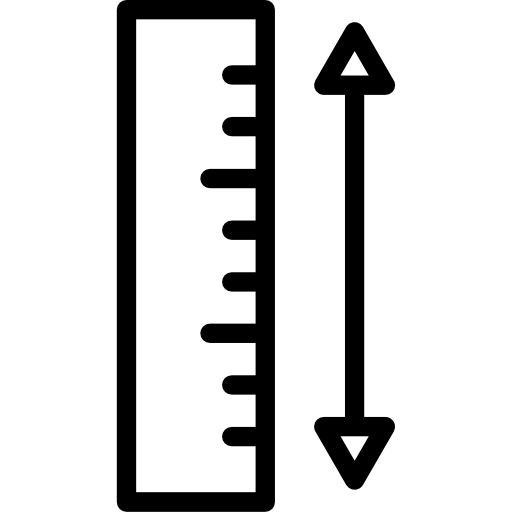 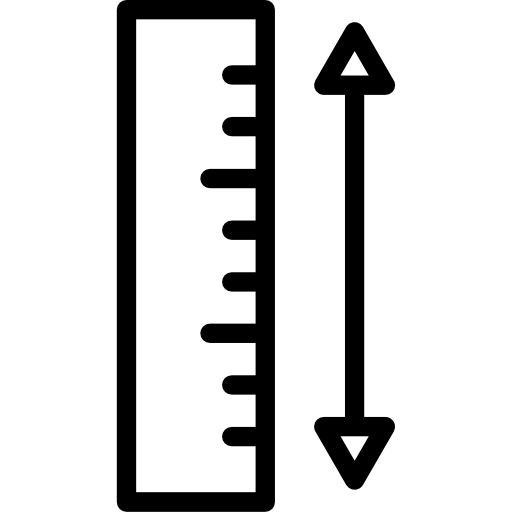 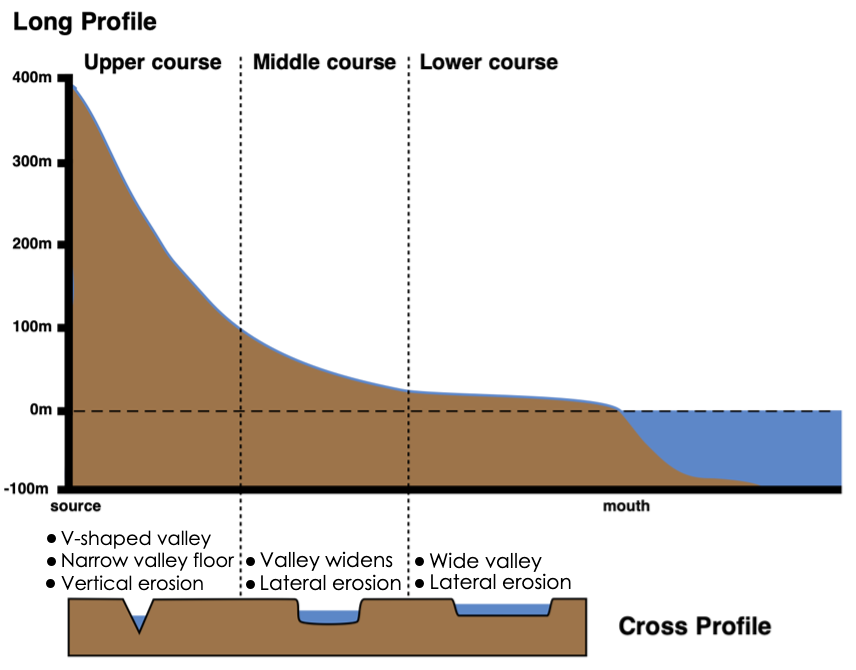 The long profile of a river is a way of displaying the channel slope (gradient) of a river along its entire length. It shows how a river loses height with increasing distance towards the sea. A river tries to achieve a smooth curve to reach its base level at sea;  this is called a graded long profile. The gradient falls steeply from the source then becomes concave and then almost flat.
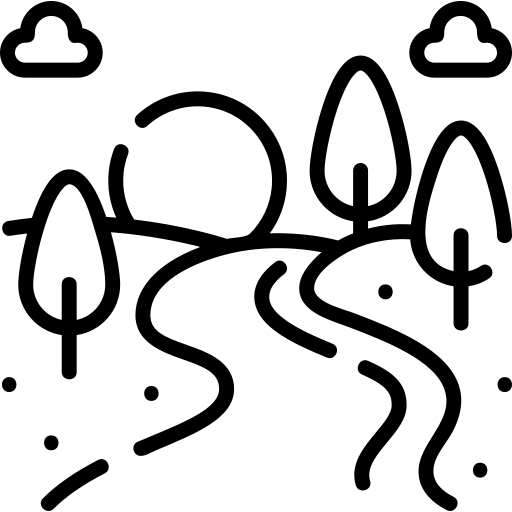 Knowledge Organiser
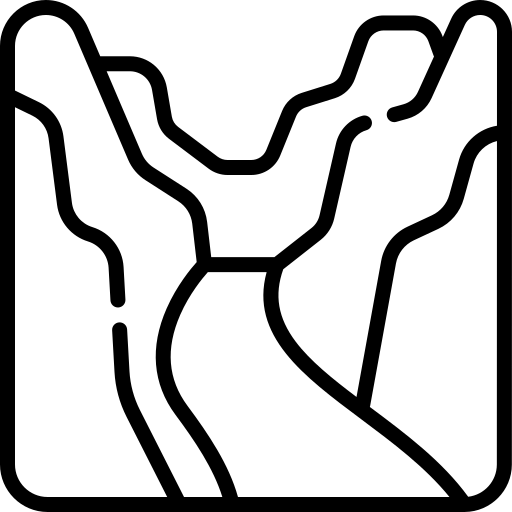 Misconceptions
Take it further...
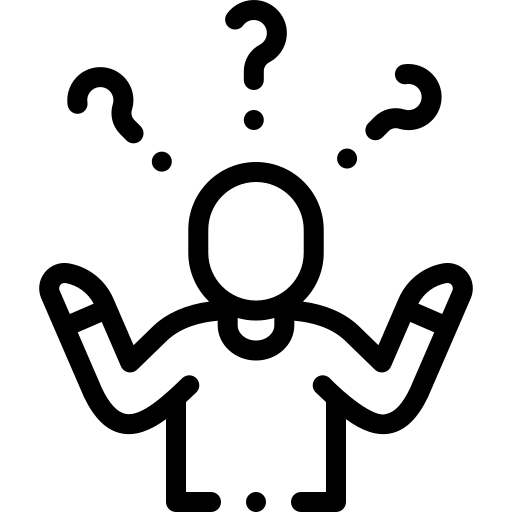 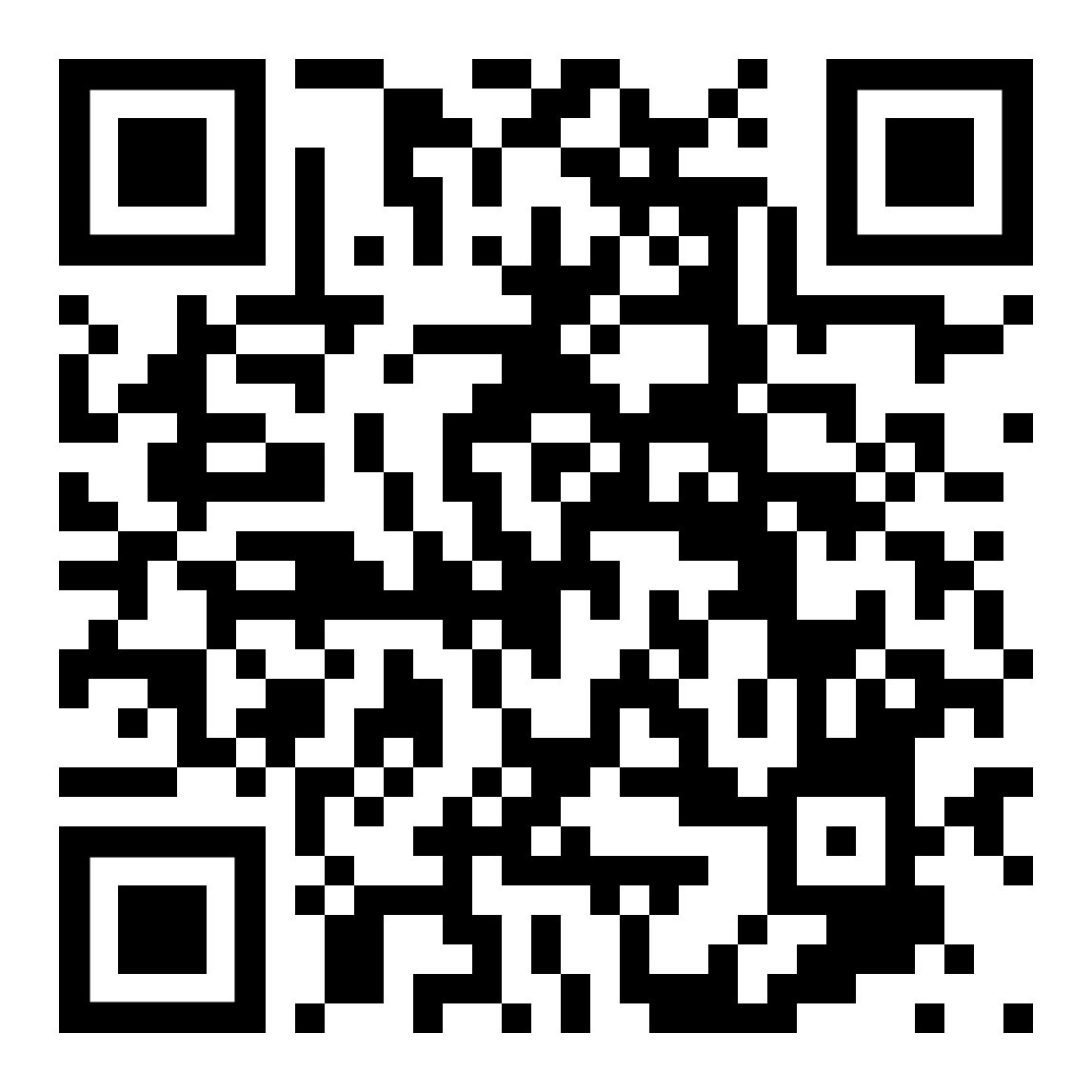 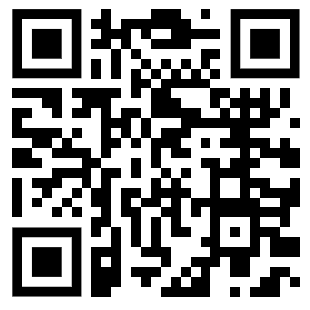 A river can have more than one source, they often begin as surface run off in hilly areas.
Internet Geography
River Valleys
Lesson 4 
Erosional Landforms
GCSE Rivers
knowledge checkers
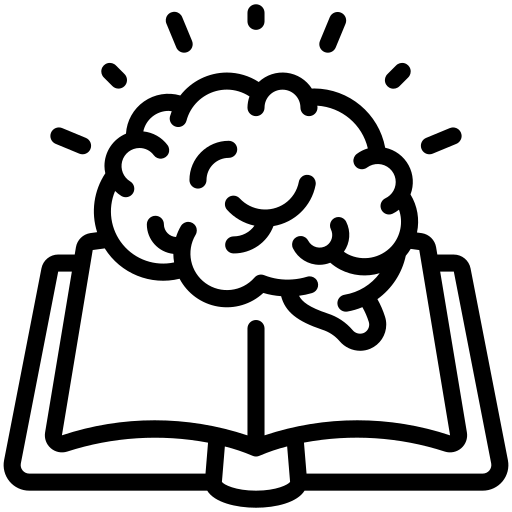 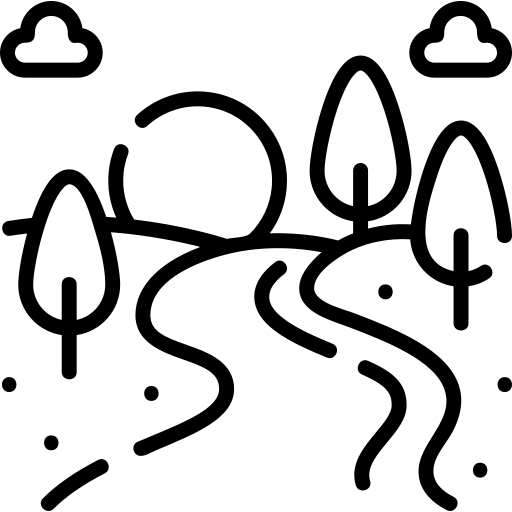 Core knowledge
Key words
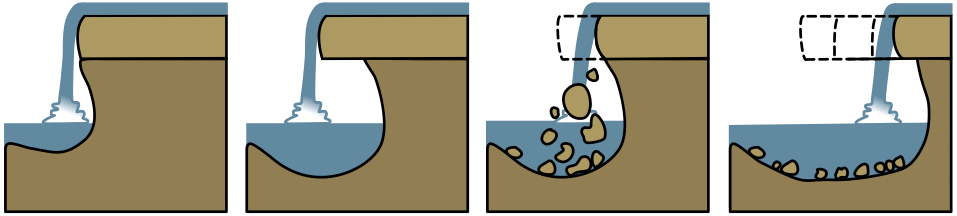 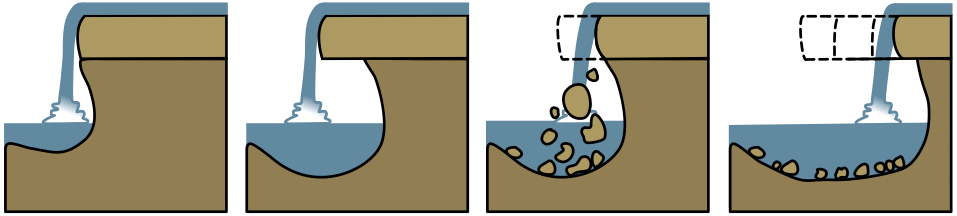 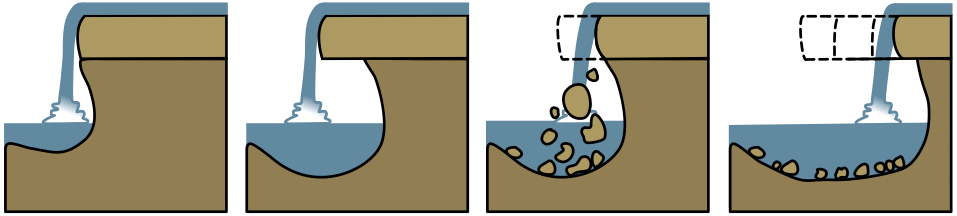 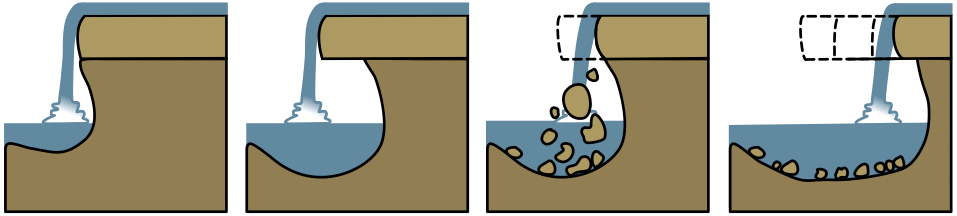 Fluvial landforms – Landforms formed by river processes.
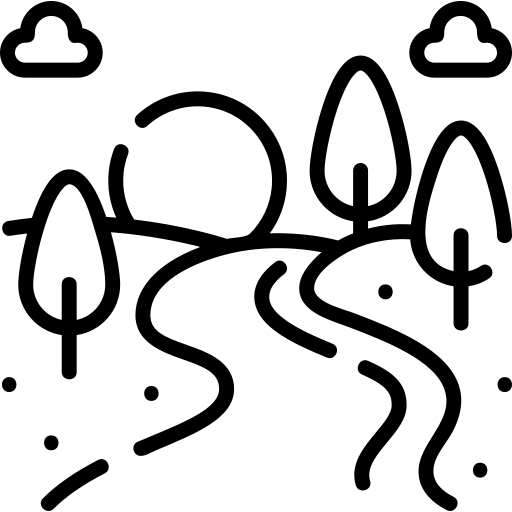 Gorge – a narrow, steep sided valley, often formed as a waterfall retreats.
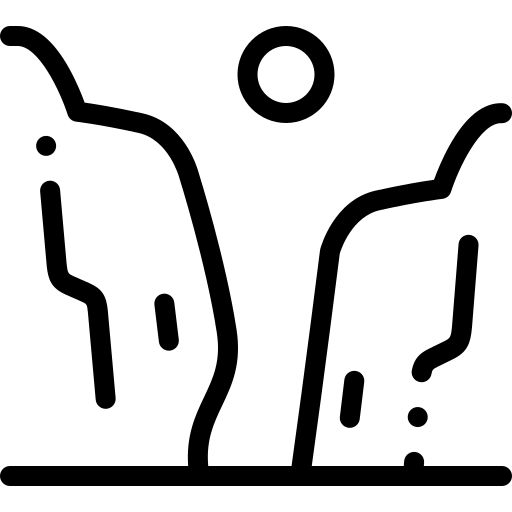 4. Erosion continues and the waterfall retreats upstream leaving behind a gorge.
1. Waterfalls occur in the upper stage of a river where a band of hard rock overlies a softer rock. Falling water and rock particles erode the soft rock below the waterfall, creating a plunge pool.
2. The soft rock is 
undercut by erosional processes e.g. hydraulic action and abrasion creating a plunge pool where water and debris swirl around eroding the rock creating an overhang.
3. The layer of hard rock overhang above the  plunge pool collapses as its weight is no longer supported.
Interlocking spurs – Ridges projecting out on alternate sides of a valley.
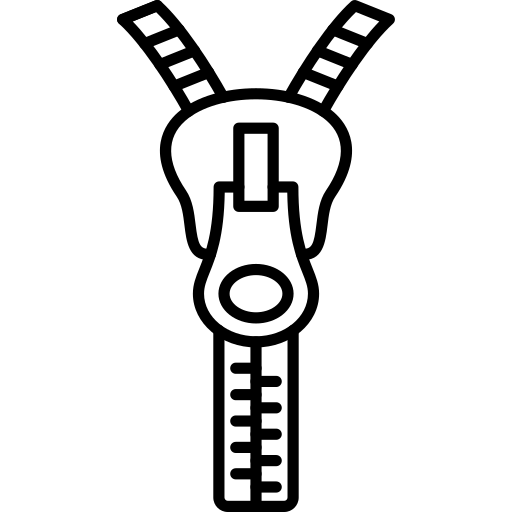 Plunge pool – A deep depression at the base of a waterfall.
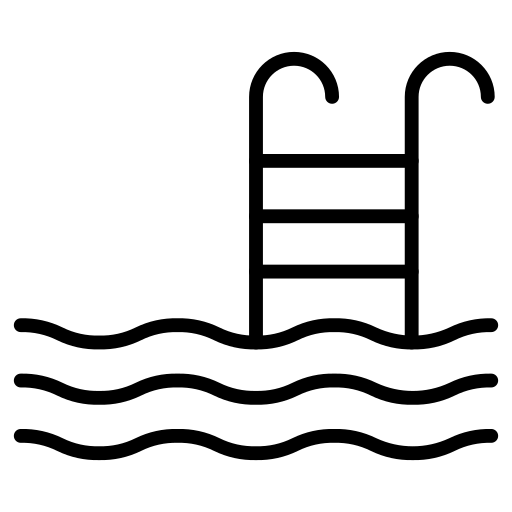 Knowledge Organiser
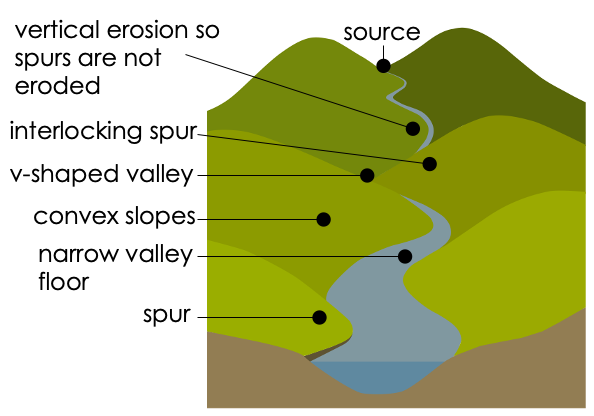 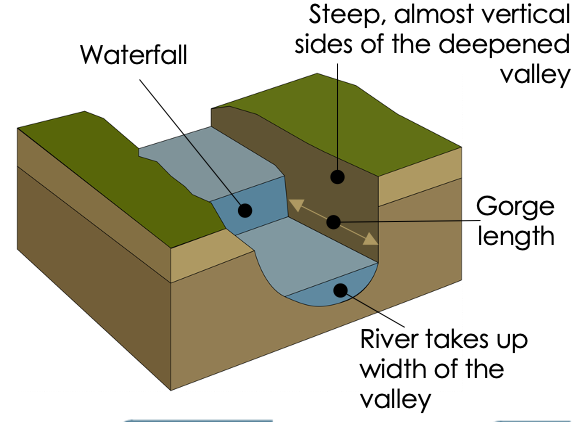 Vertical erosion – Downward erosion of a river bed.
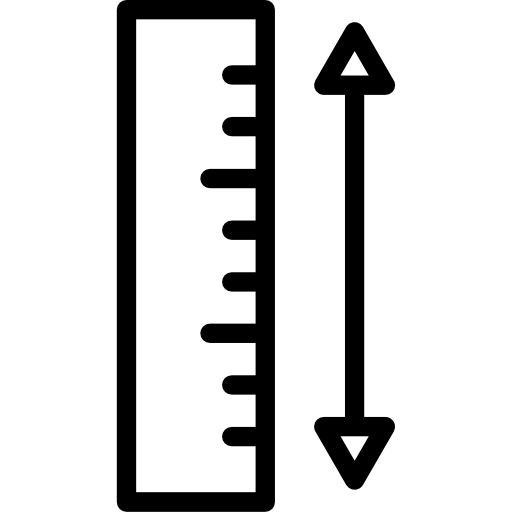 Waterfall – A sudden descent of a river or stream over a vertical or very steep slope in its bed.
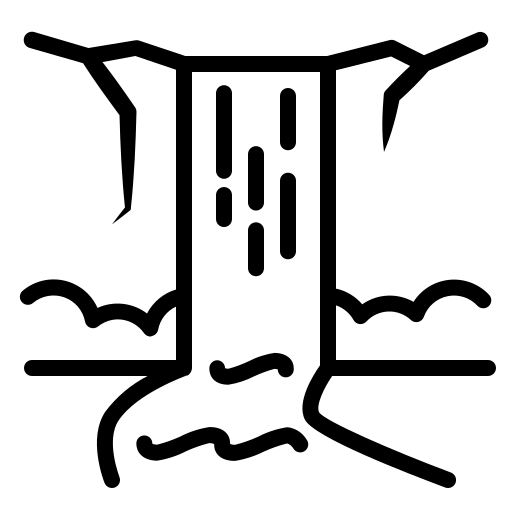 Take it further...
Misconceptions
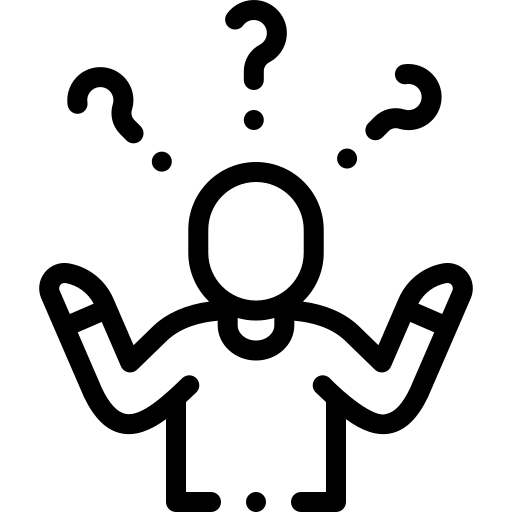 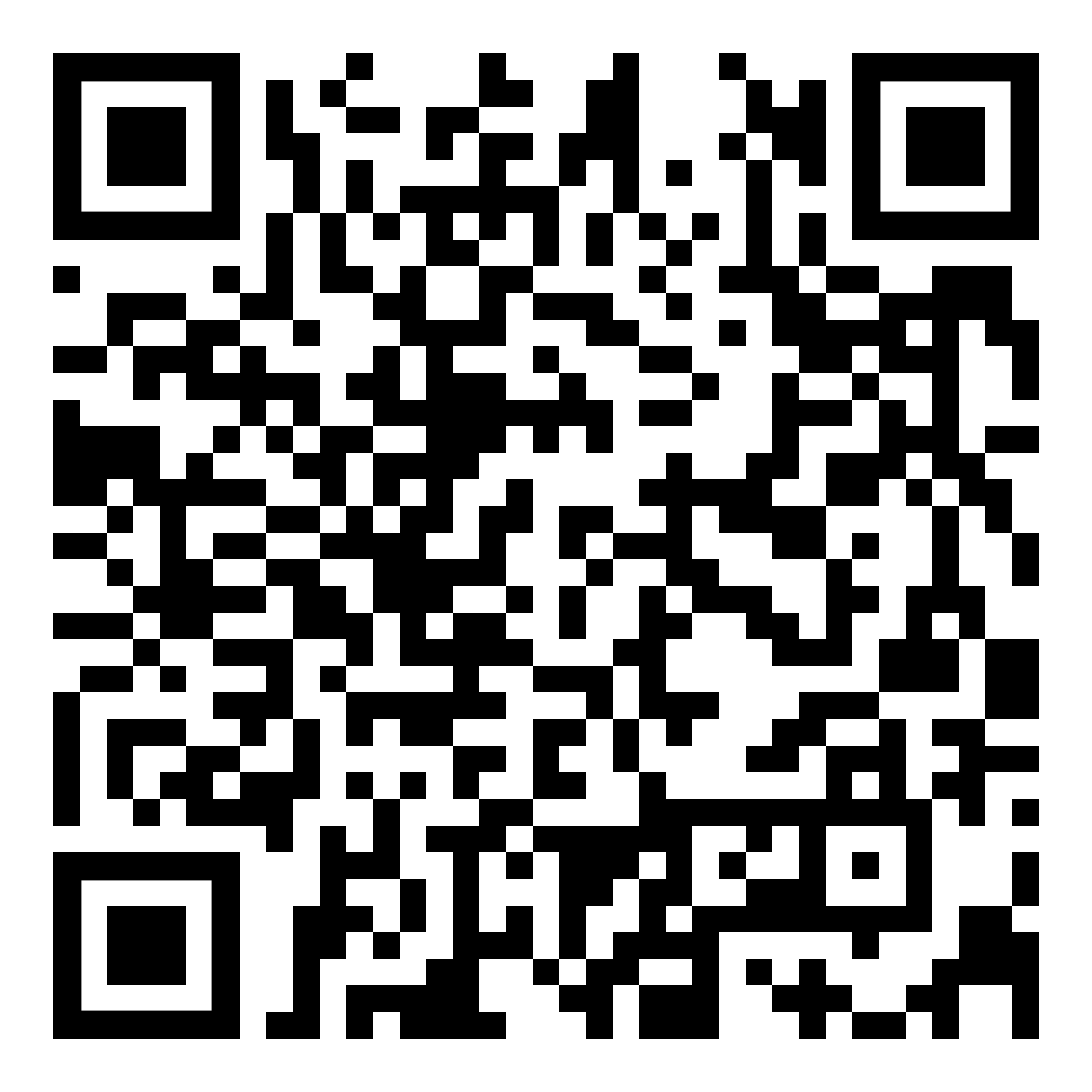 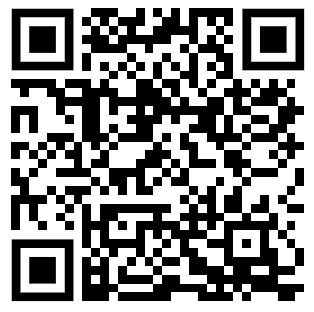 Not all waterfalls are created in this way. In glaciated areas they are created from hanging valleys.
Time for Geography
Internet Geography
GCSE Rivers
knowledge checkers
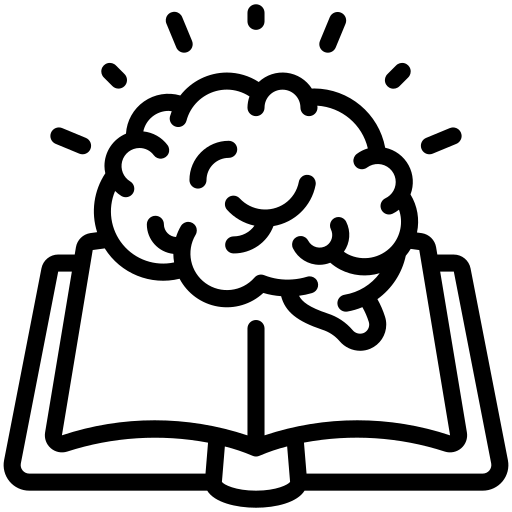 Lesson 5 
Landforms of erosion and deposition
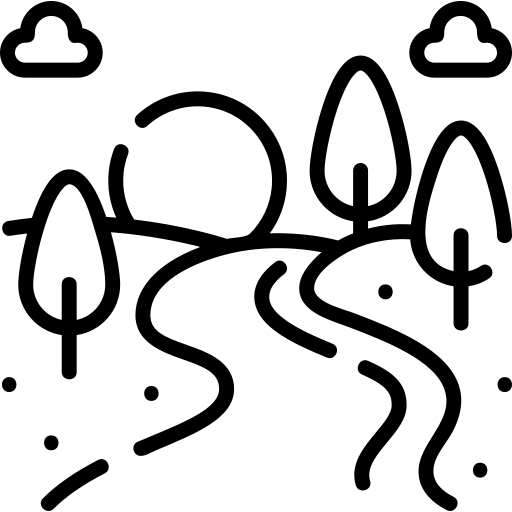 Core knowledge
Key words
Mender characteristics
Oxbow Lake characteristics
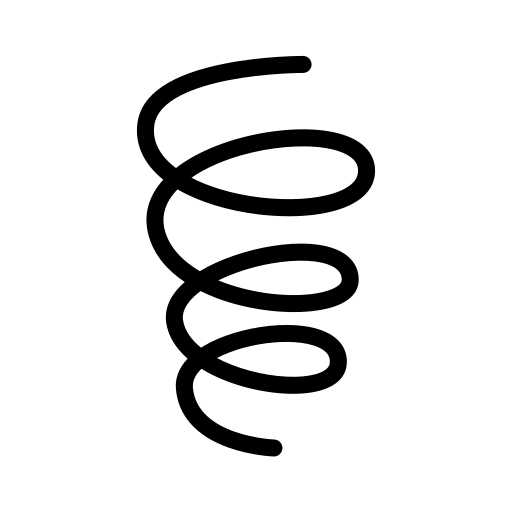 Helicoidal flow – The cork-screw-like flow of water in a meander.
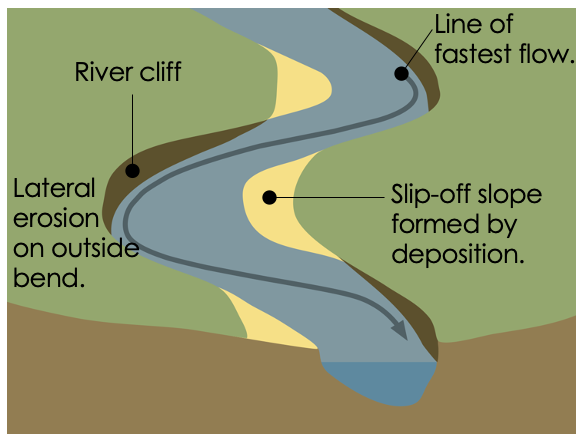 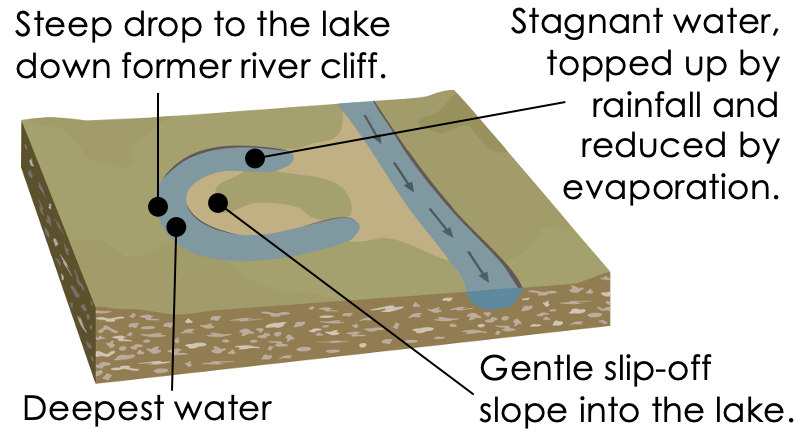 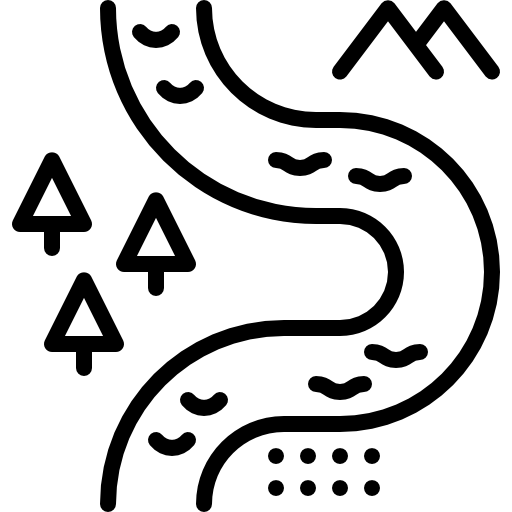 Meander – One of a series of bends in a river.
Oxbow lake – A curved lake formed when a river cuts off a meander.
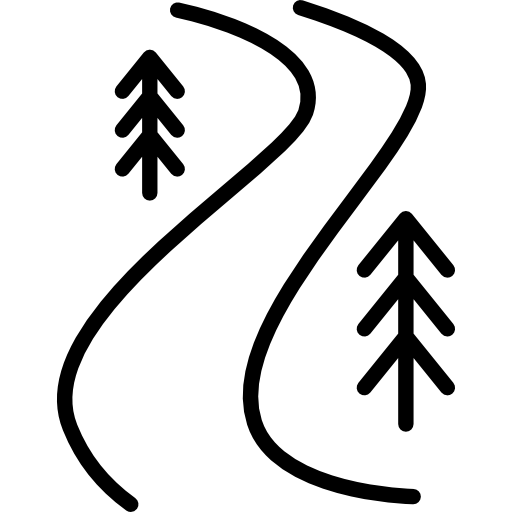 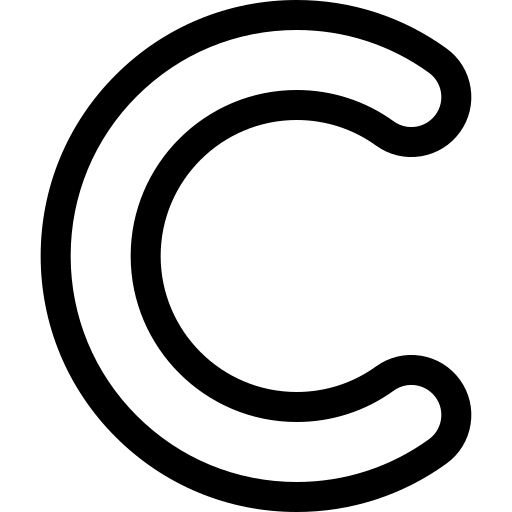 Knowledge Organiser
River cliff – Cliff formed by lateral erosion on the outside bend of a meander.
The formation of an oxbow lake
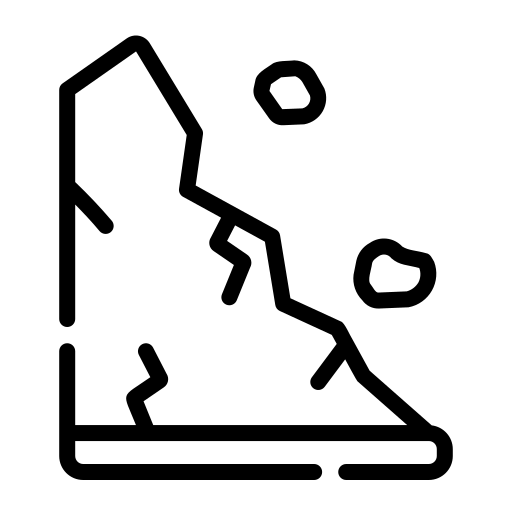 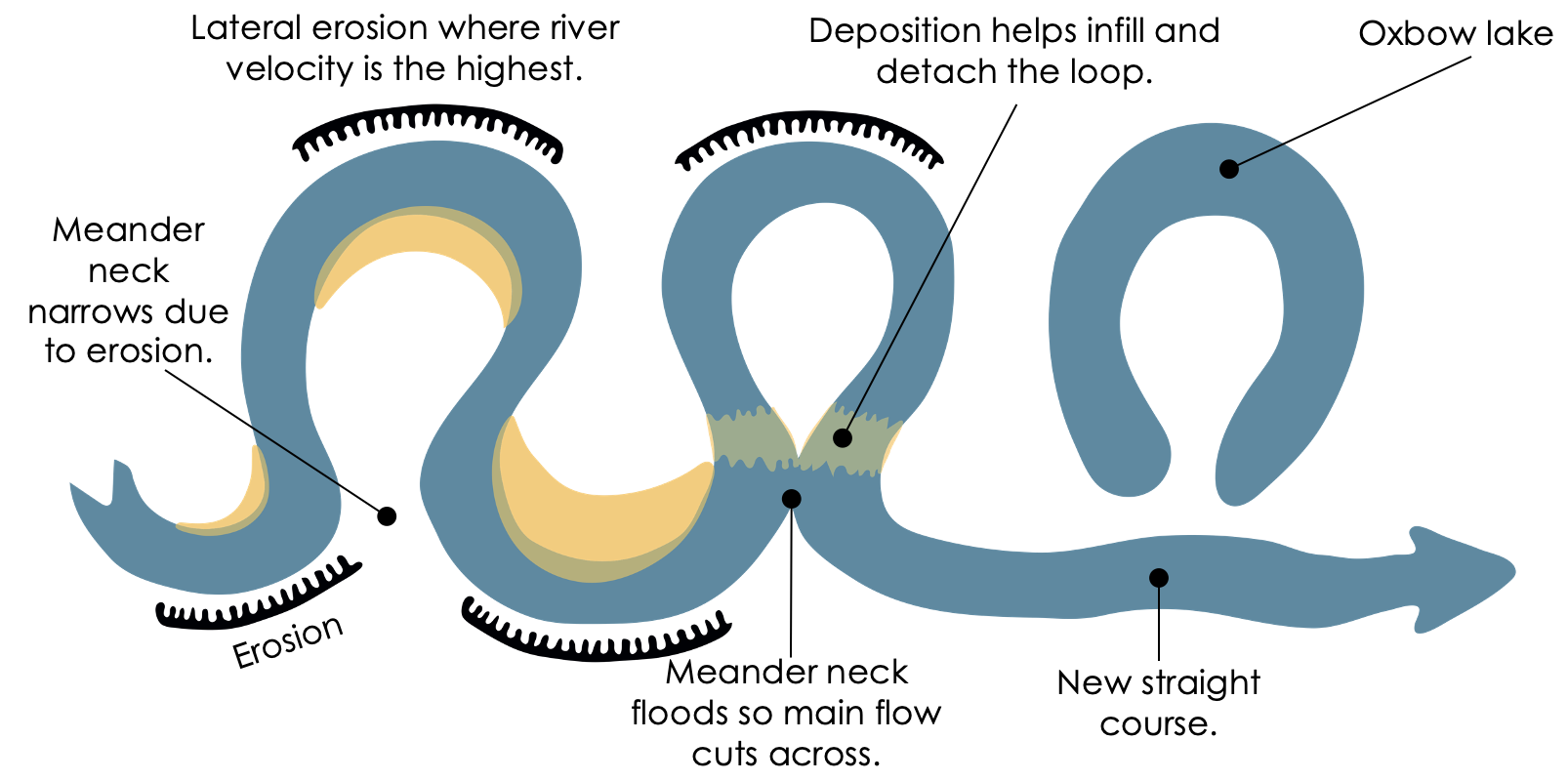 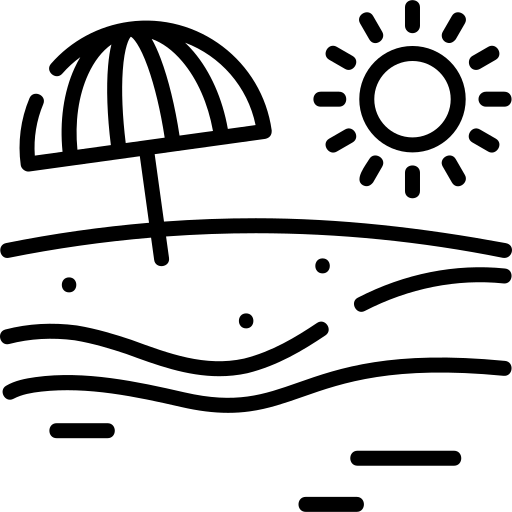 Slip-off slope – A gently sloping river beach formed on the inside of a meander.
Take it further...
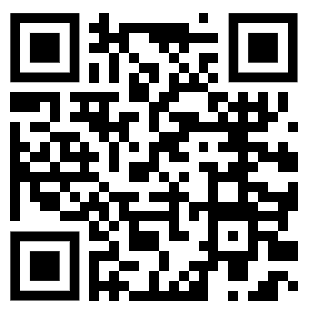 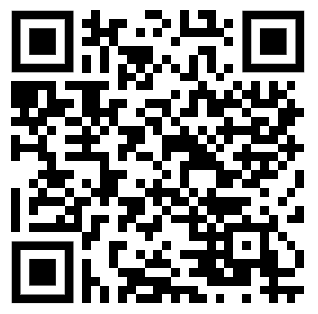 Meanders and Oxbow Lake
BBC Bitesize
Lesson 6 
Landforms of deposition
GCSE Rivers
knowledge checkers
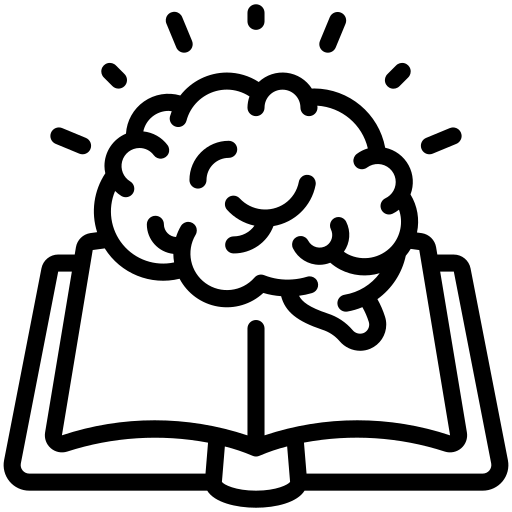 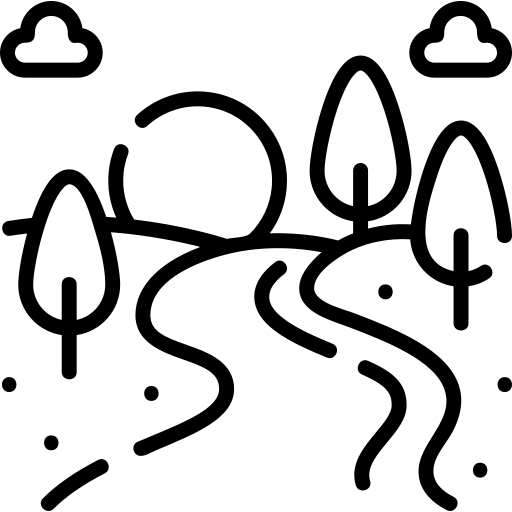 Core knowledge
Key words
Levee formation
Flood plain characteristics
Deposition – The process of transported material being dropped.
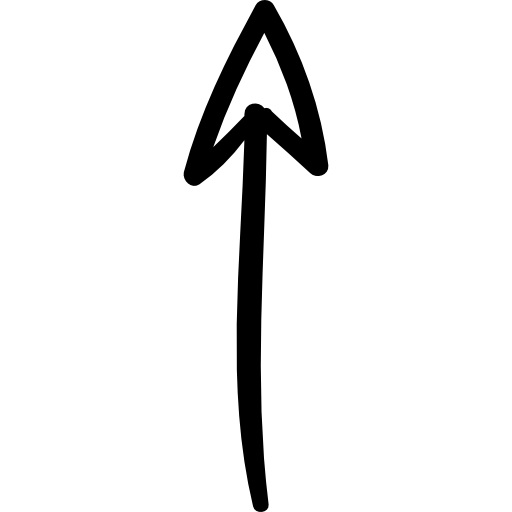 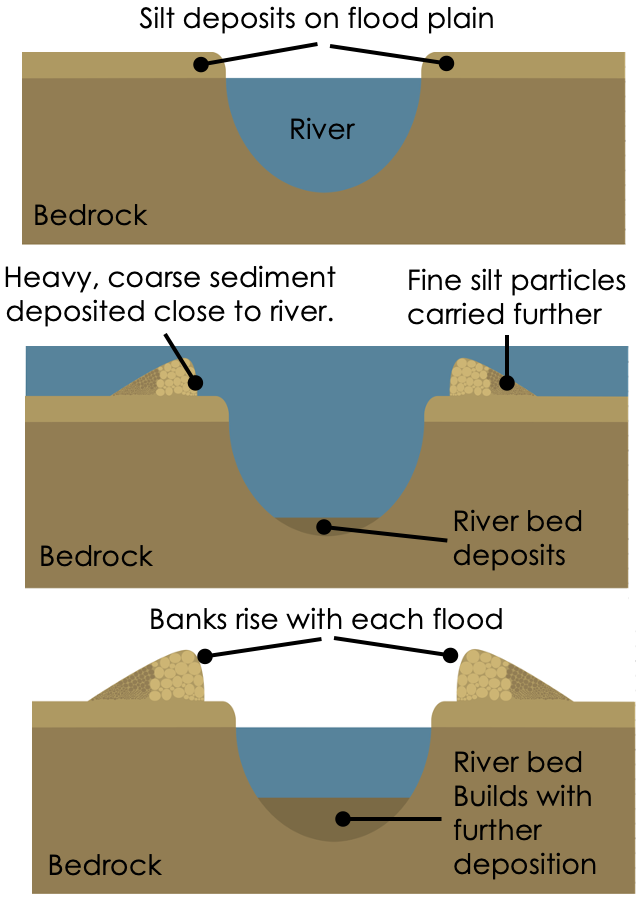 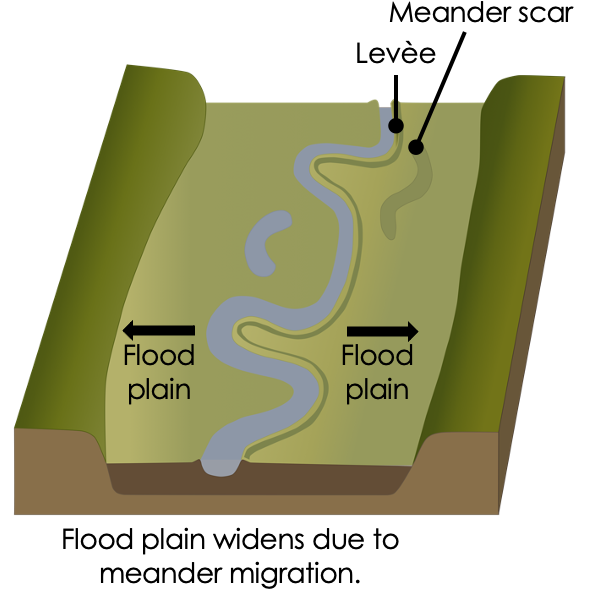 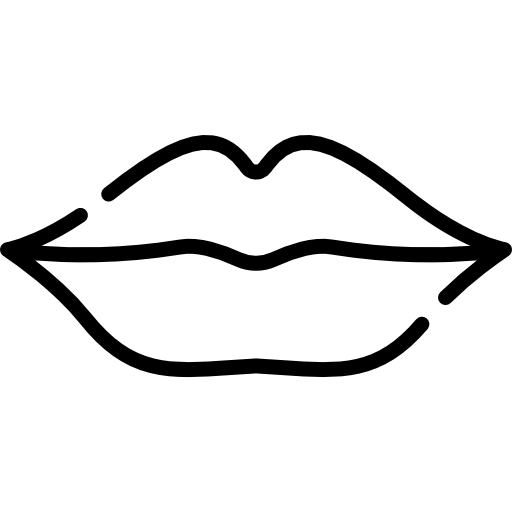 Estuary – The tidal mouth of a river where it meets the sea.
Flood plain – The flat area forming the valley floor either side of a river.
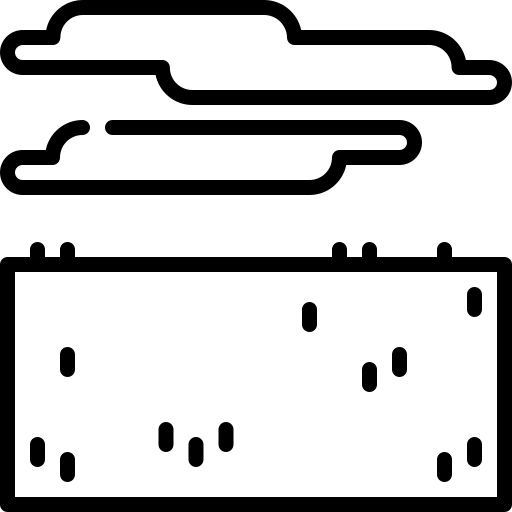 Knowledge Organiser
Levèe – An embankment of sediment along a river caused by flooding.
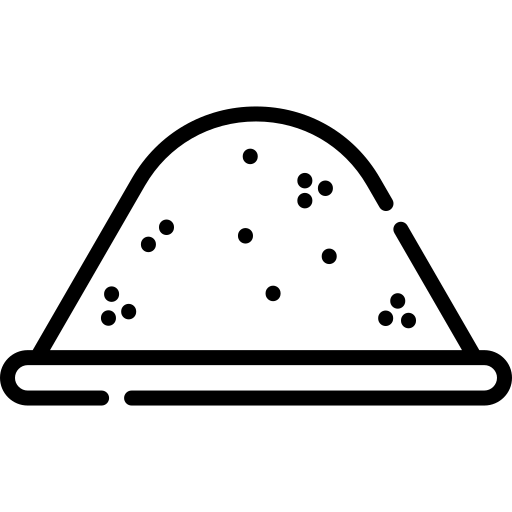 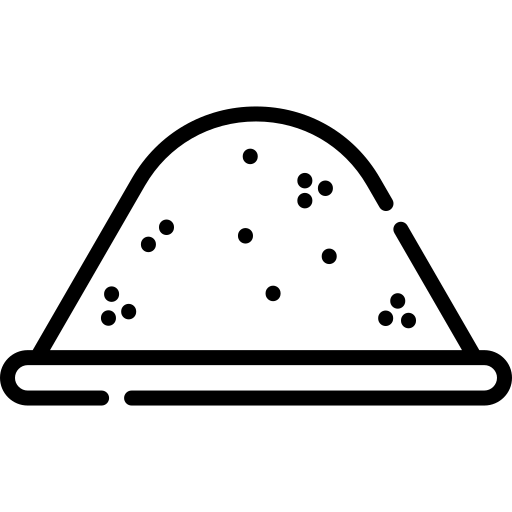 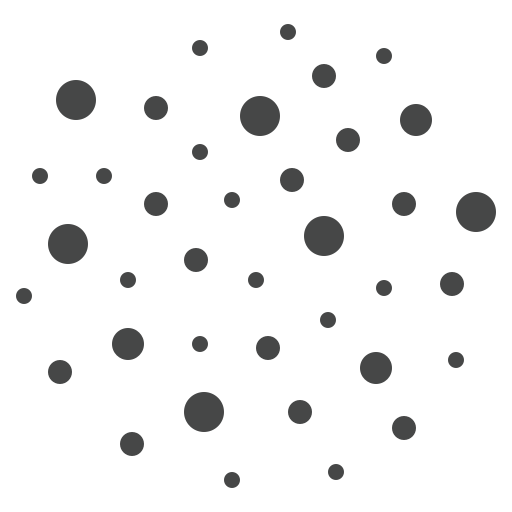 Silt – fine sand and clay carried by a river and deposited as a sediment.
Take it further...
Misconceptions
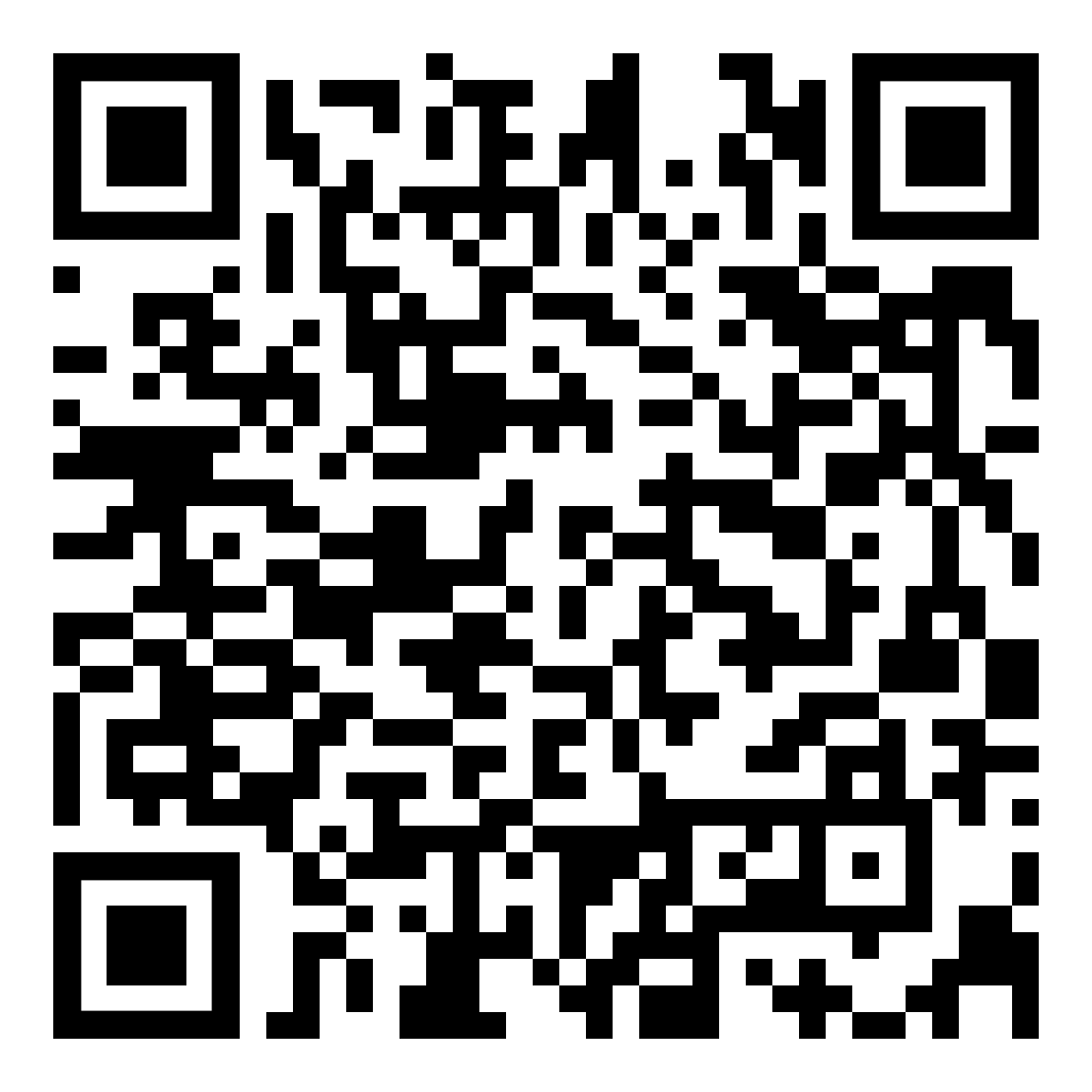 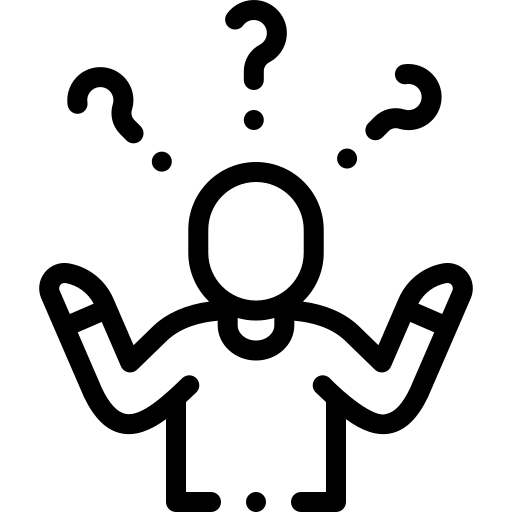 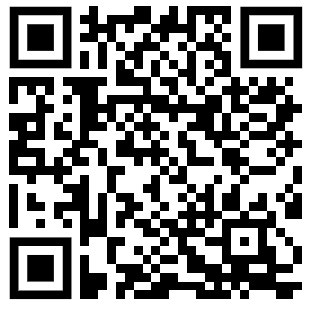 Levees can also be made artificially, not all levees are natural.
Time for Geography
Internet Geography
Lesson 7 
Flood Risk
GCSE Rivers
knowledge checkers
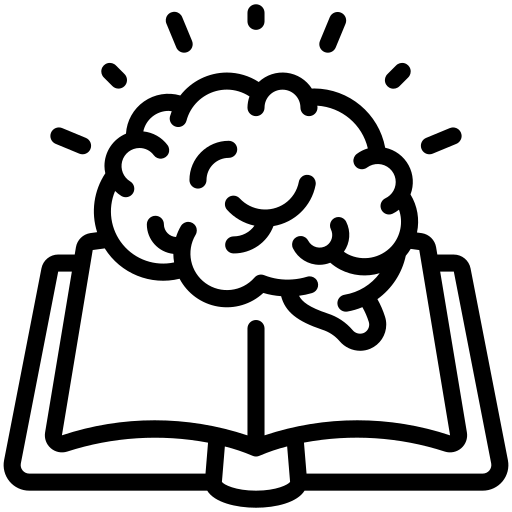 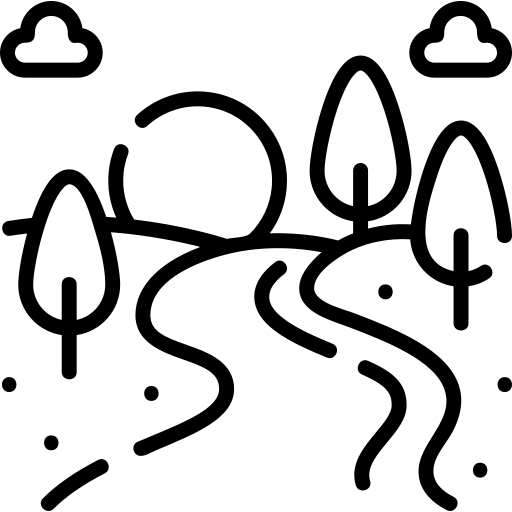 Core knowledge
Key words
Agriculture – Farming, including growing crops and rearing animals.
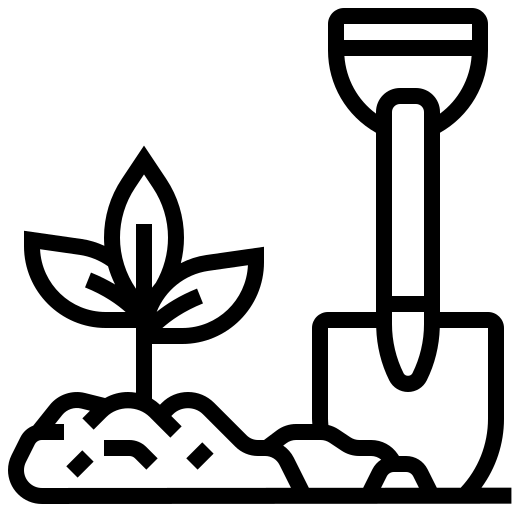 Physical Causes
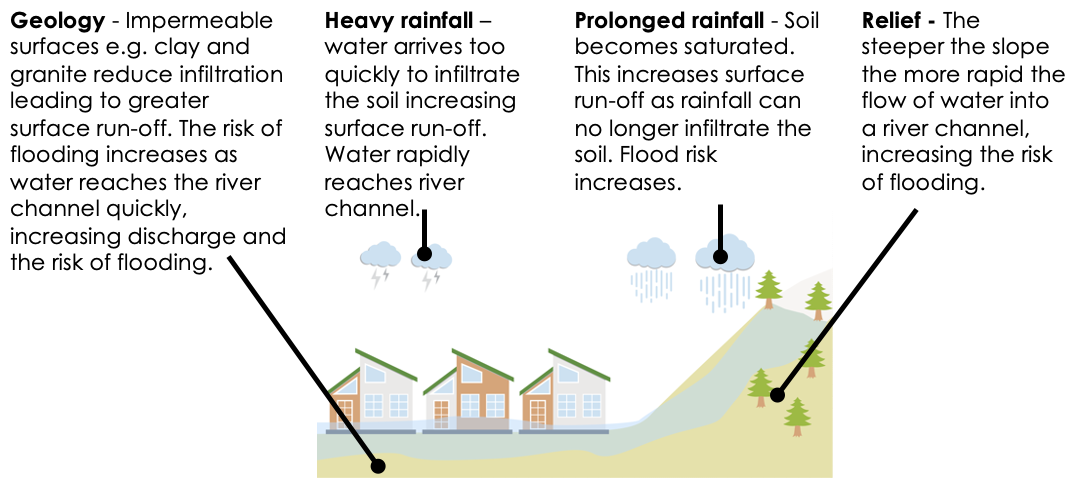 Deforestation – The action of clearing an area of trees.
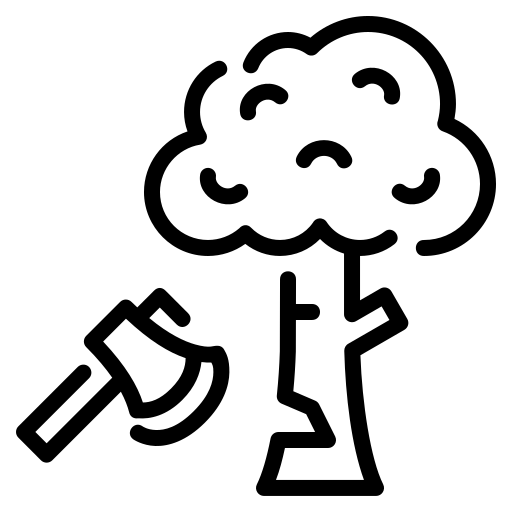 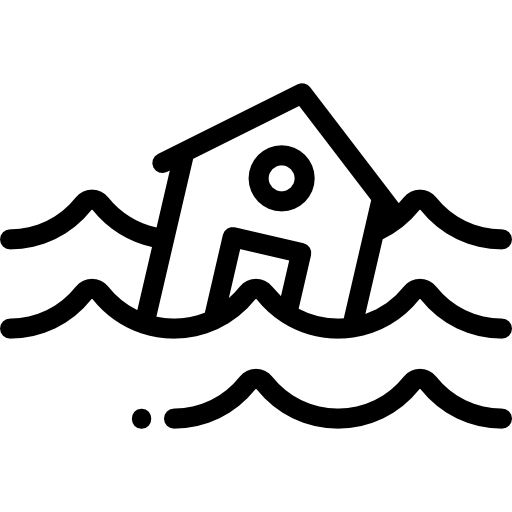 Flood risk – The probability of flooding and the impact if it occurred.
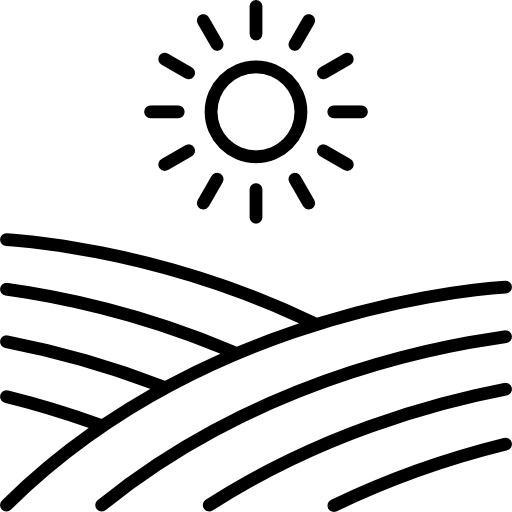 Greenfield site – Land that has not been built upon previously.
Geology – The composition and  structure of the Earth.
Knowledge Organiser
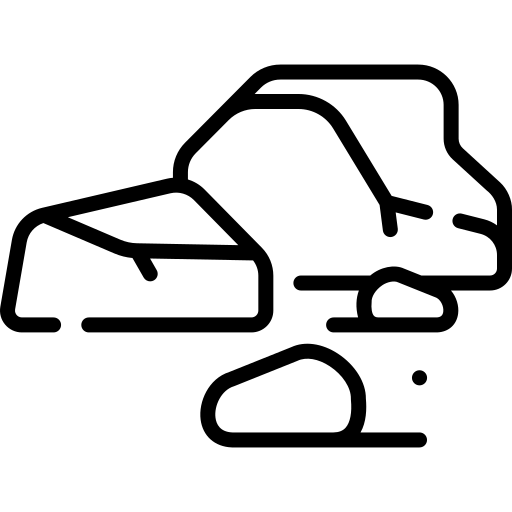 Infrastructure – The built environment including transport, buildings and services.
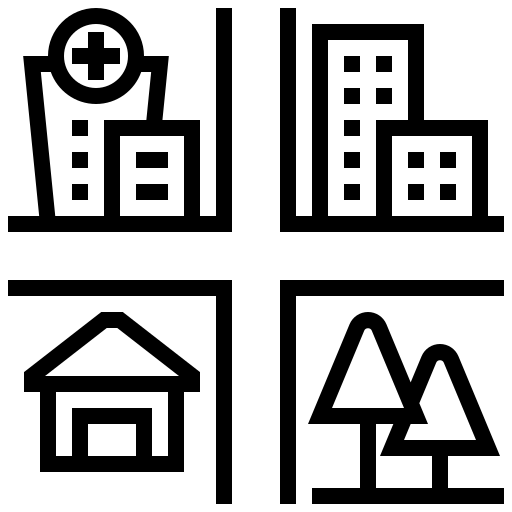 Human Causes
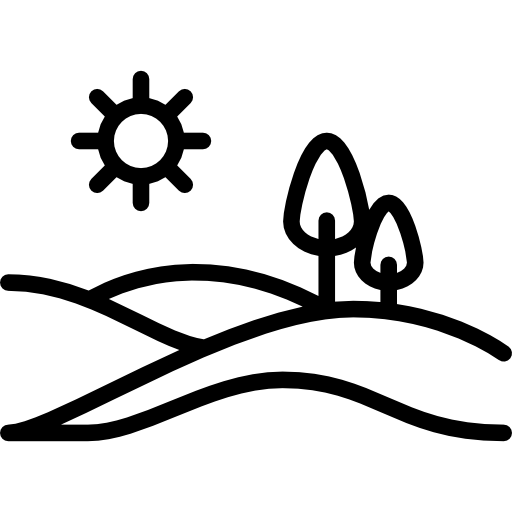 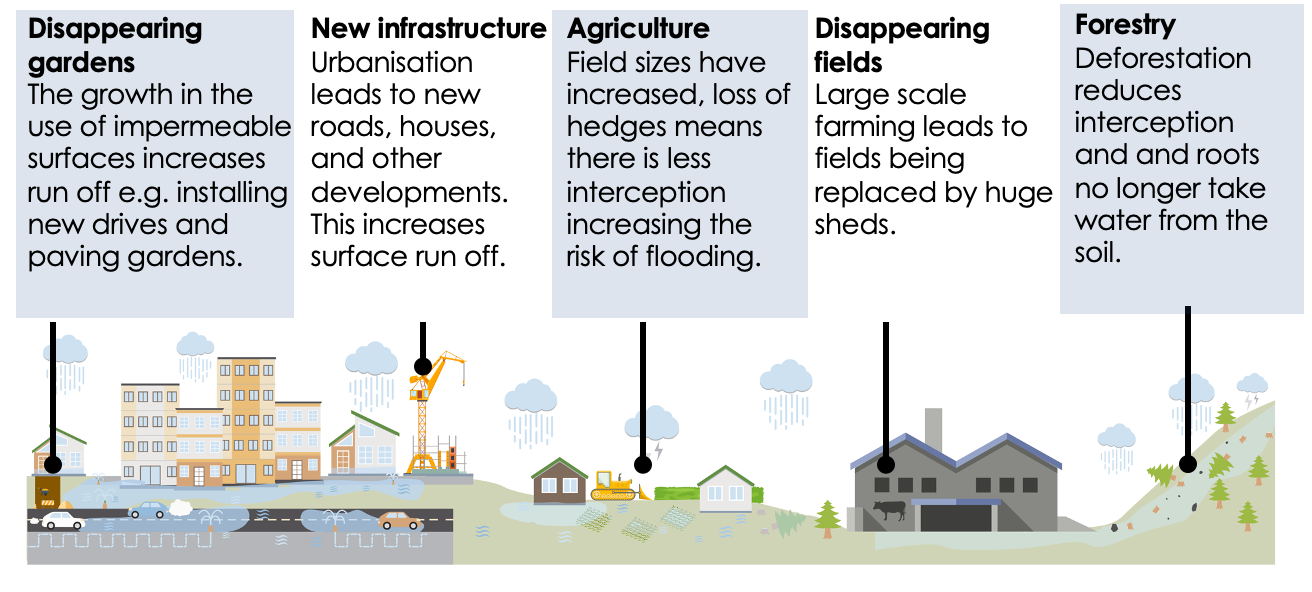 Relief – The shape of the land including height and steepness.
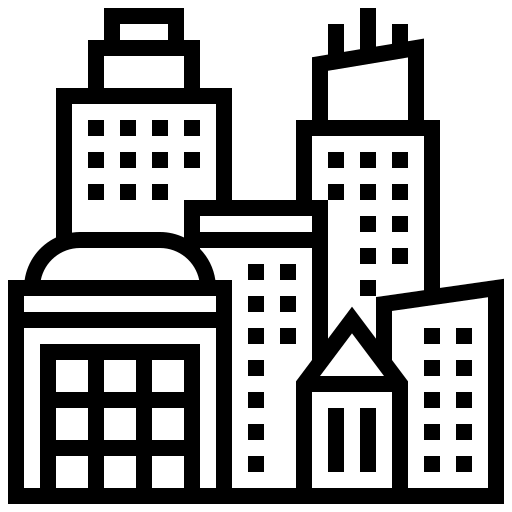 Urban sprawl – The growth of urban areas into rural surroundings.
Take it further...
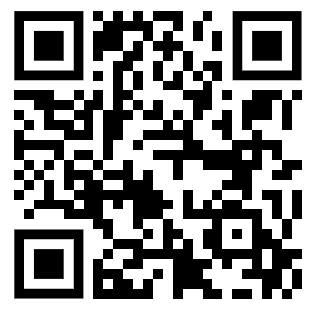 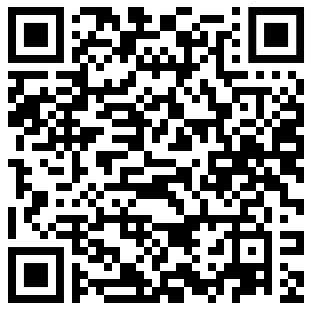 Internet Geography
The Rivers Trust
Lesson 8 
Hydrographs
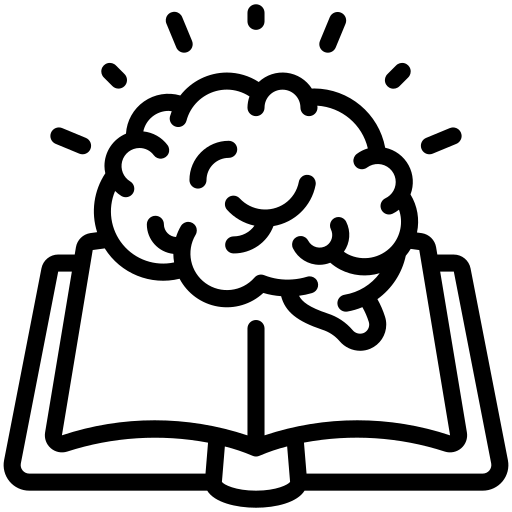 GCSE Rivers
knowledge checkers
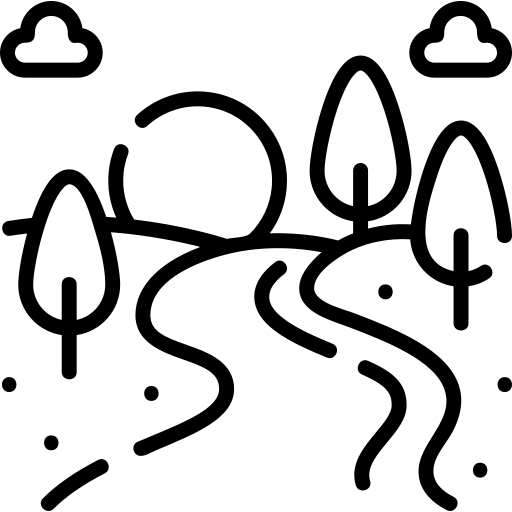 Baseflow – The normal flow of a river when sustained by groundwater flow.
Core knowledge
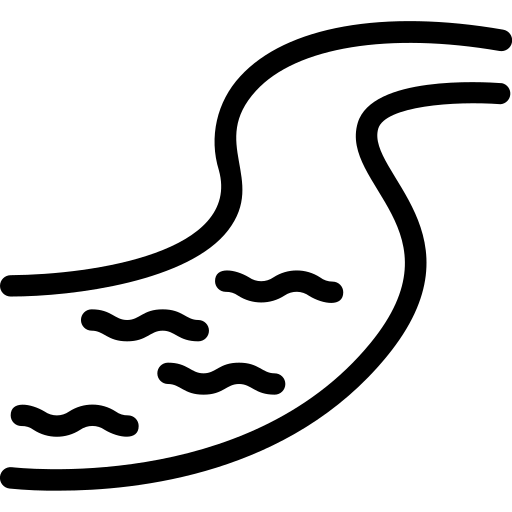 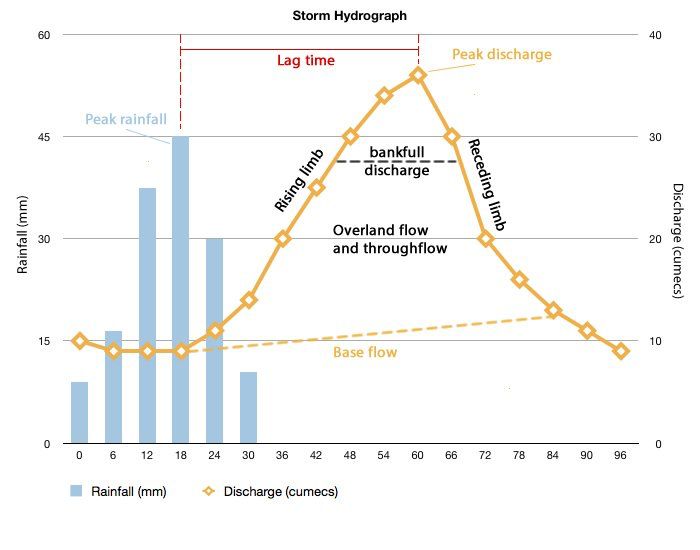 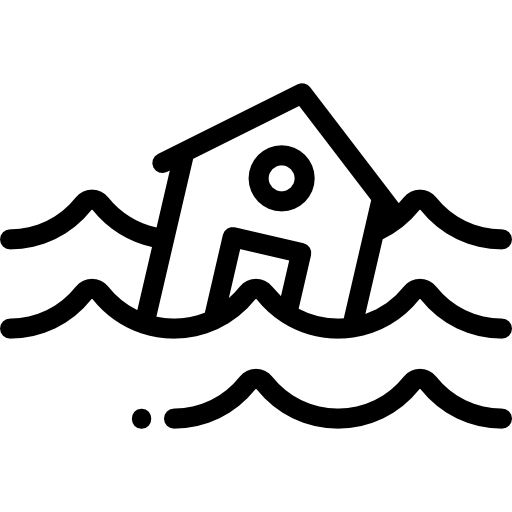 Bankfull discharge – Level of discharge above which a flood will occur.
Falling limb – The reduced discharge following the peak discharge.
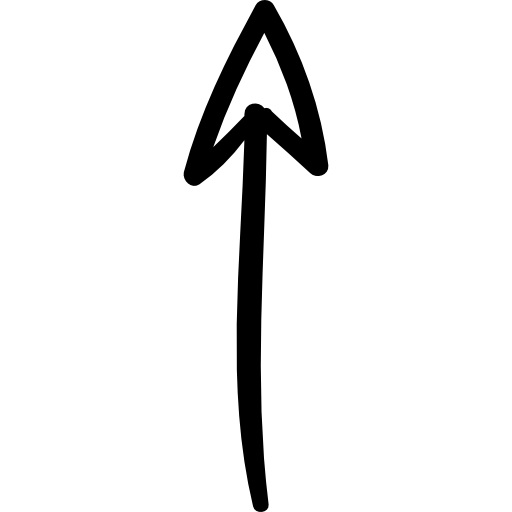 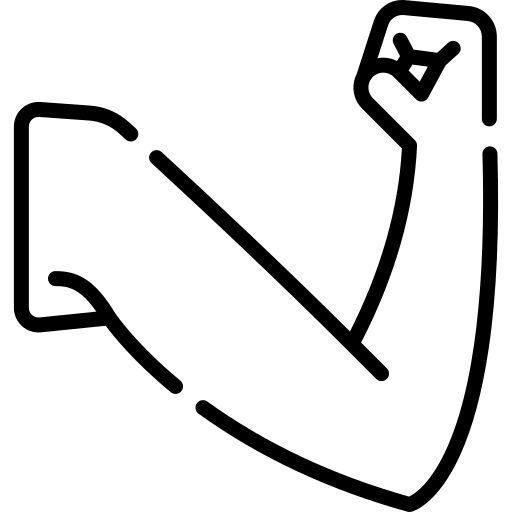 Hydrograph – A graph showing river discharge, related to rainfall, over time.
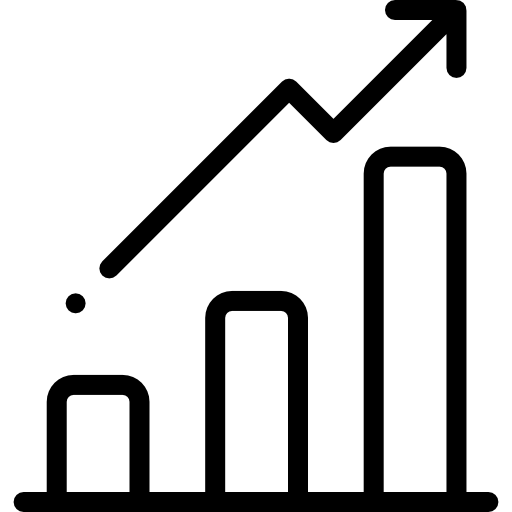 Knowledge Organiser
Lag time – The time difference between peak rainfall and peak discharge.
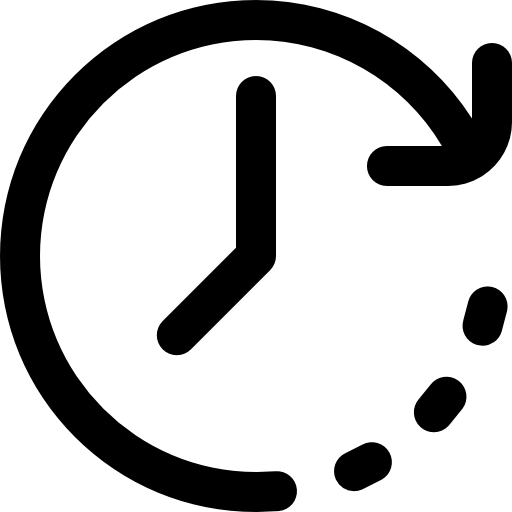 Peak discharge – The highest recorded discharge following a rainfall event.
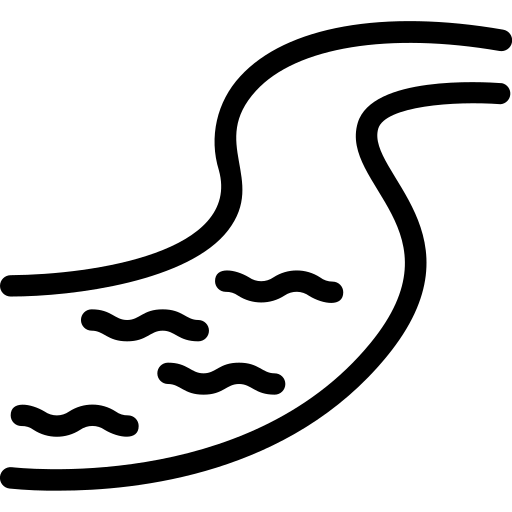 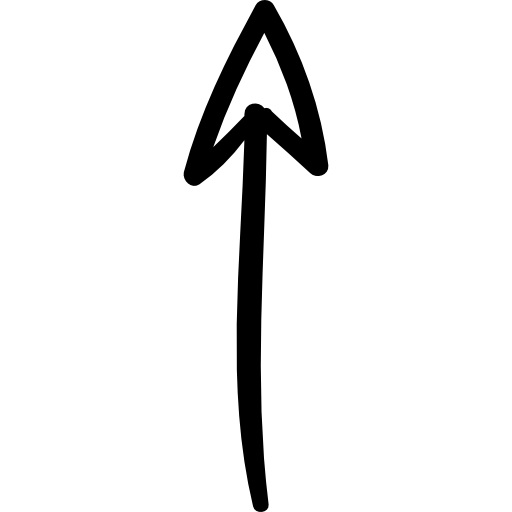 Peak rainfall – The highest amount of rainfall per time unit (highest bar).
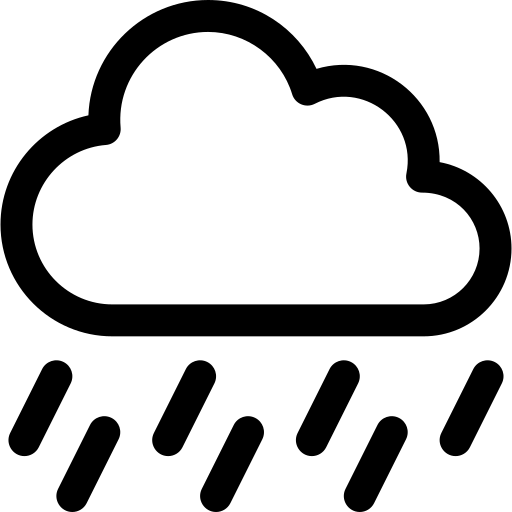 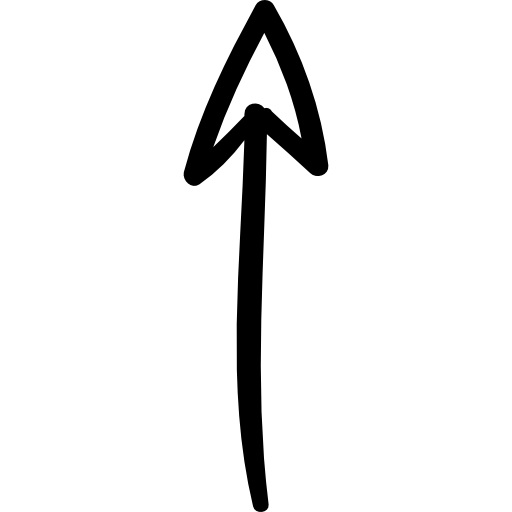 Flashy vs Flat Hydrograph
Take it further...
Flashy – rapid response hydrograph posing a high flood risk. 
Steep slopes
Impermeable rock
Heavy/prolonged rainfall
Urbanisation
Deforestation
Flat – slow response hydrograph posing a low flood risk. 
Gentle slopes
Permeable rocks
Drizzle
Deep, dry soils
Afforestation
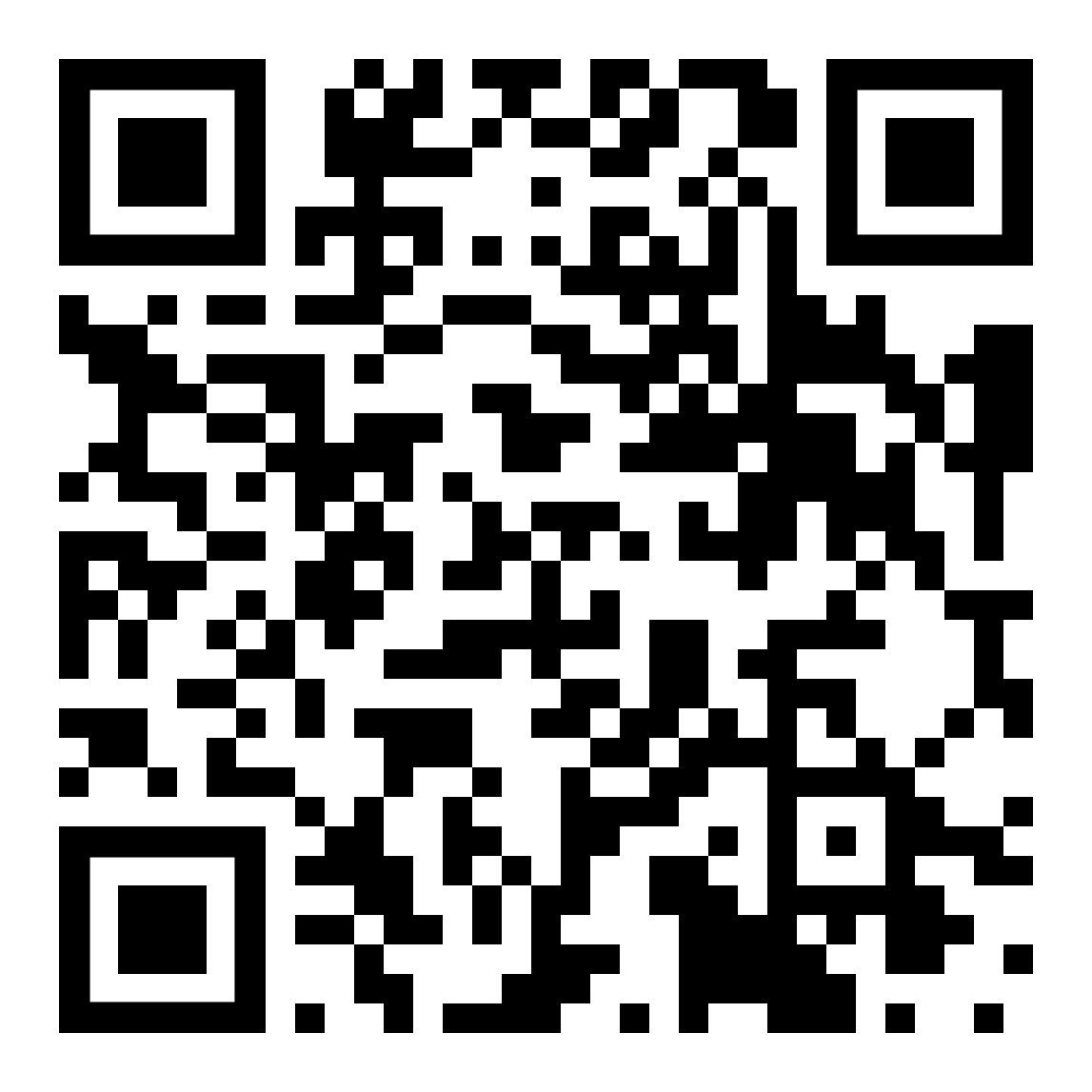 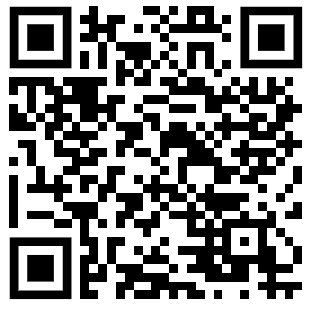 Internet Geography
BBC Bitesize
Lesson 9 
River Management​
GCSE Rivers
knowledge checkers
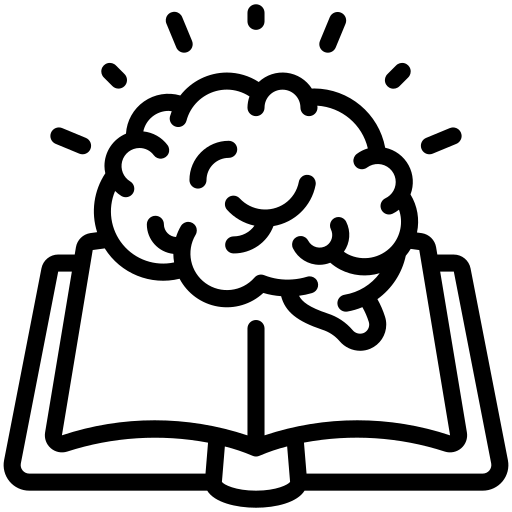 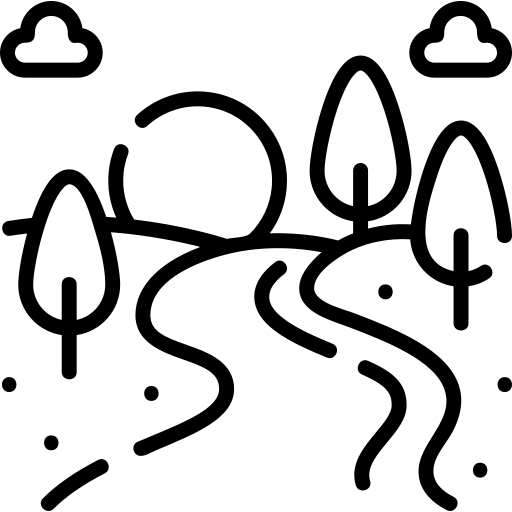 Core knowledge
Key words
Channel straightening – Removing meanders to straighten a river channel.
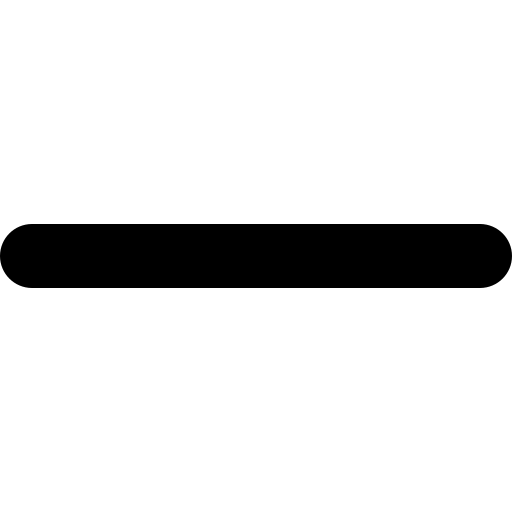 Hard engineering river management involves the construction of structures built to control the flow of water and reduce flooding. Hard engineering strategies work against nature.
Soft engineering river management involves adapting to a river and learning to live with it. The strategy involves working with nature. It is cheaper, but often less effective than hard engineering strategies.
Dam – A structure across a river to control the flow of water.
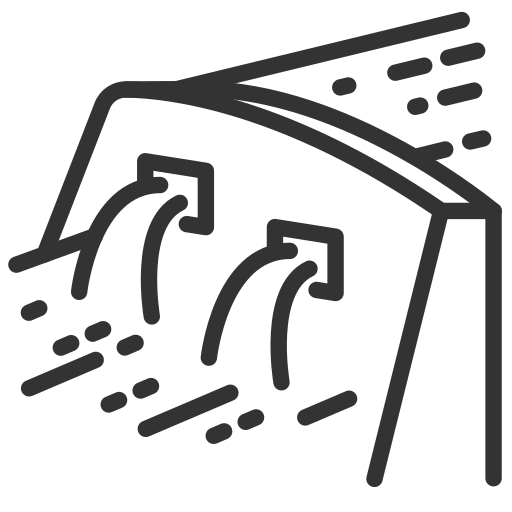 Embankments – Building up the banks of a river creating levees or building walls.
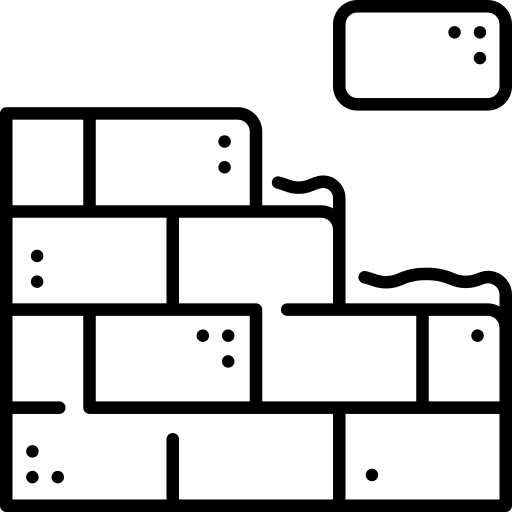 Reservoir – An artificial lake where water is stored.
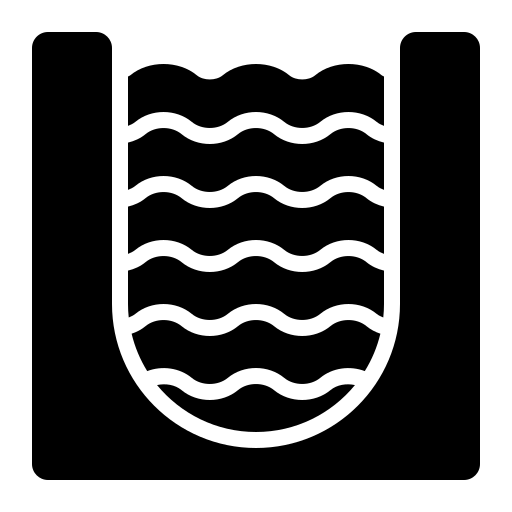 Knowledge Organiser
Afforestation – The establishment of trees in an area with no previous cover.
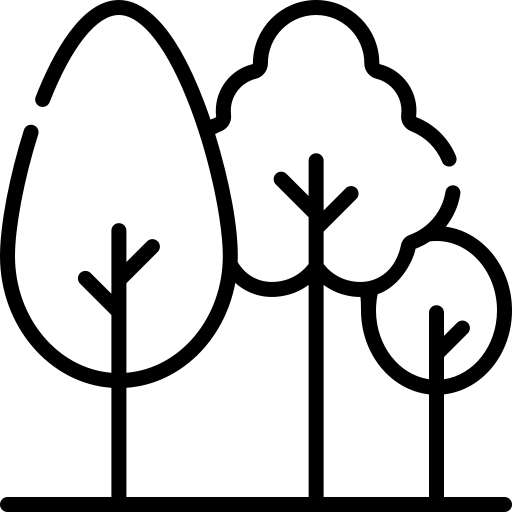 Flood warnings and preparation – An alert system to the risk of flooding.
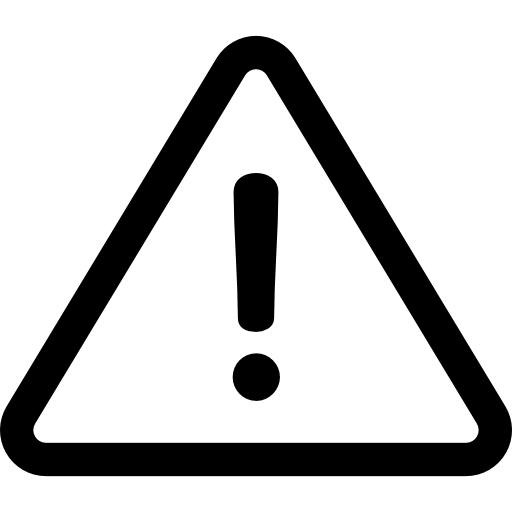 Take it further...
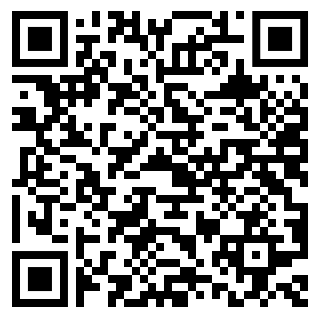 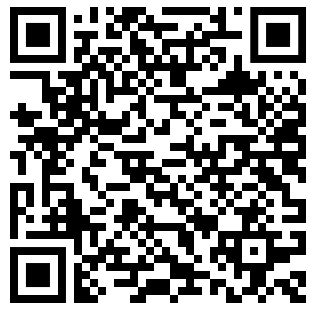 Soft Engineering
Hard Engineering
Revision Notes
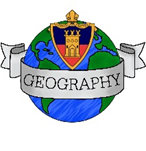 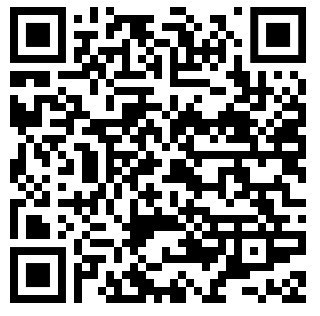 Bishop's Revision Site Rivers
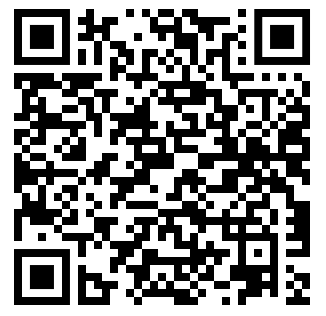 Additional Quizzes
Revision Notes
___________________________________________________________________________________________________________________________________________________________________________________________________________________________________________________________________________________________________________________________________________________________________________________________________________________________________________________________________________________________________________________________________________________________________________________________________________________________________________________________________________________________________________________________________________________________________________________________________________________________________________________________________________________________________________________________________________________________________________________________________________________________________________________________________________________________________________________________________________________________________________________________________________________________________________________________________________________________________________________________________________________________________________________________________________________________________________________________________________________________________________________________________________________________________________________________________________________________________________________________________________________________________________________________